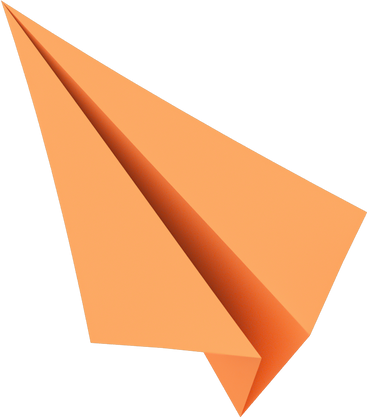 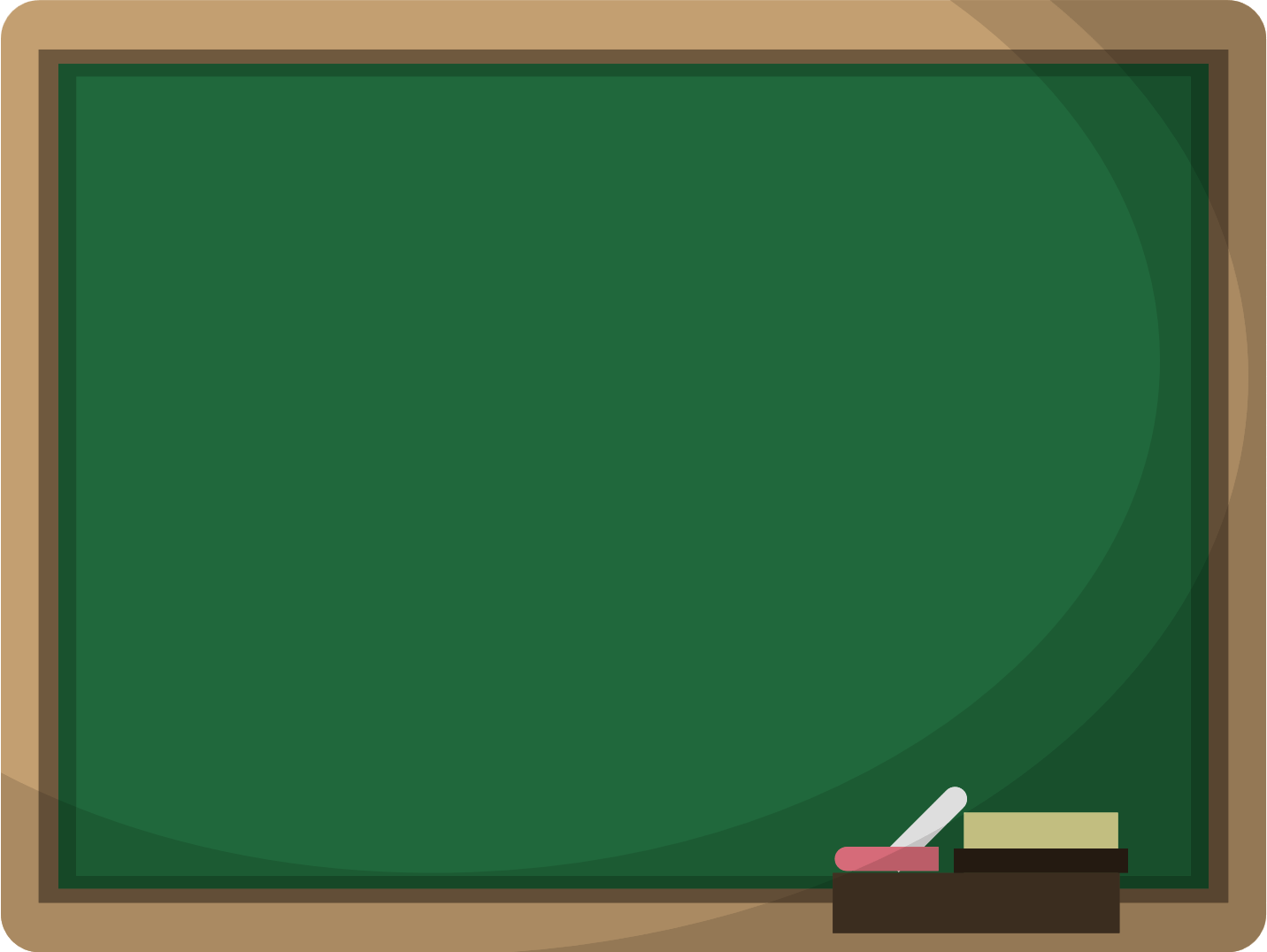 CHÀO MỪNG CÁC EM 
ĐẾN VỚI BÀI HỌC HÔM NAY!

Giáo viên: Khổng Xuân Thạnh
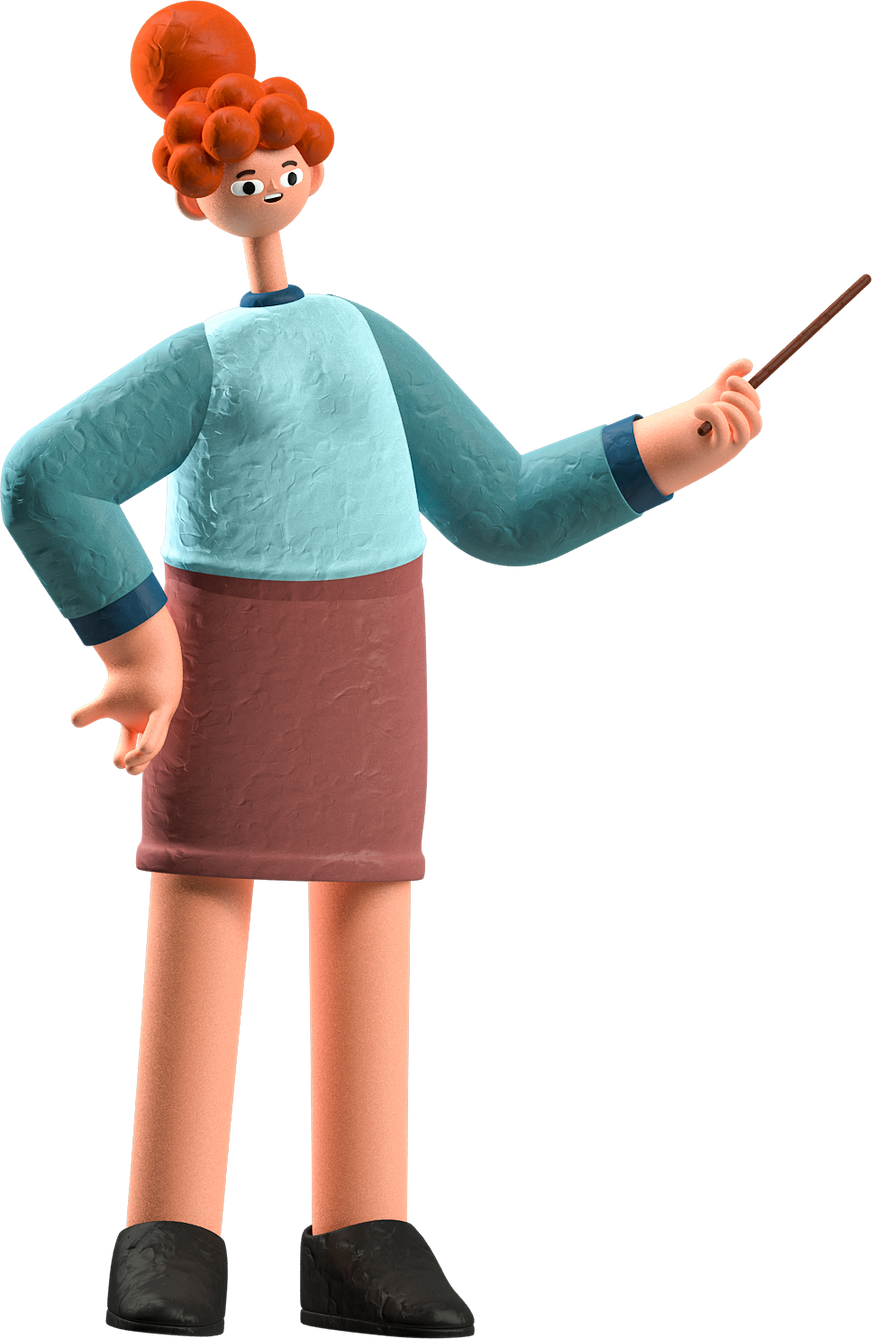 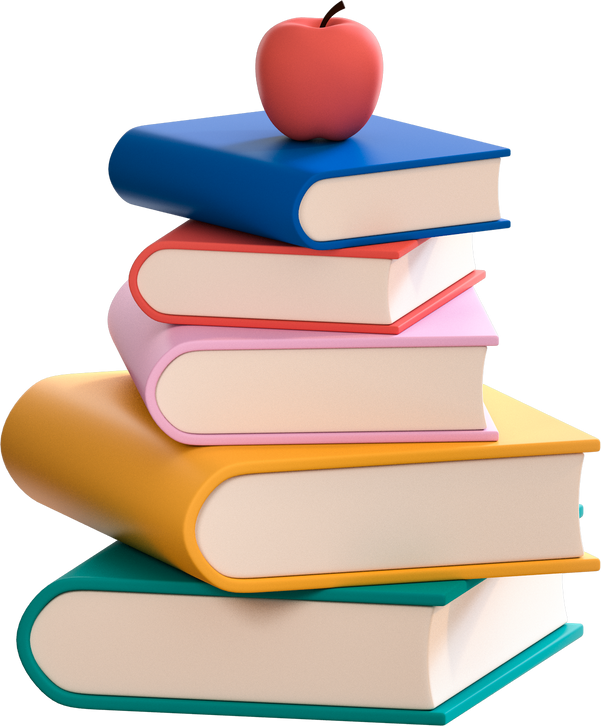 CÂU HỎI TÌNH HUỐNG
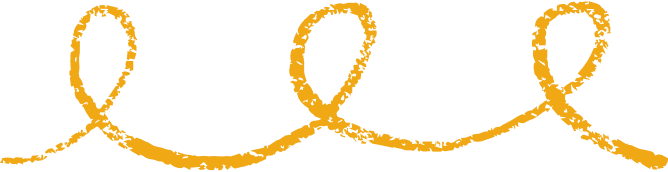 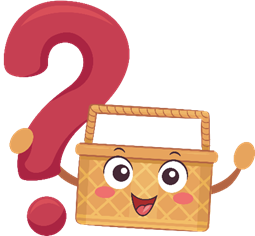 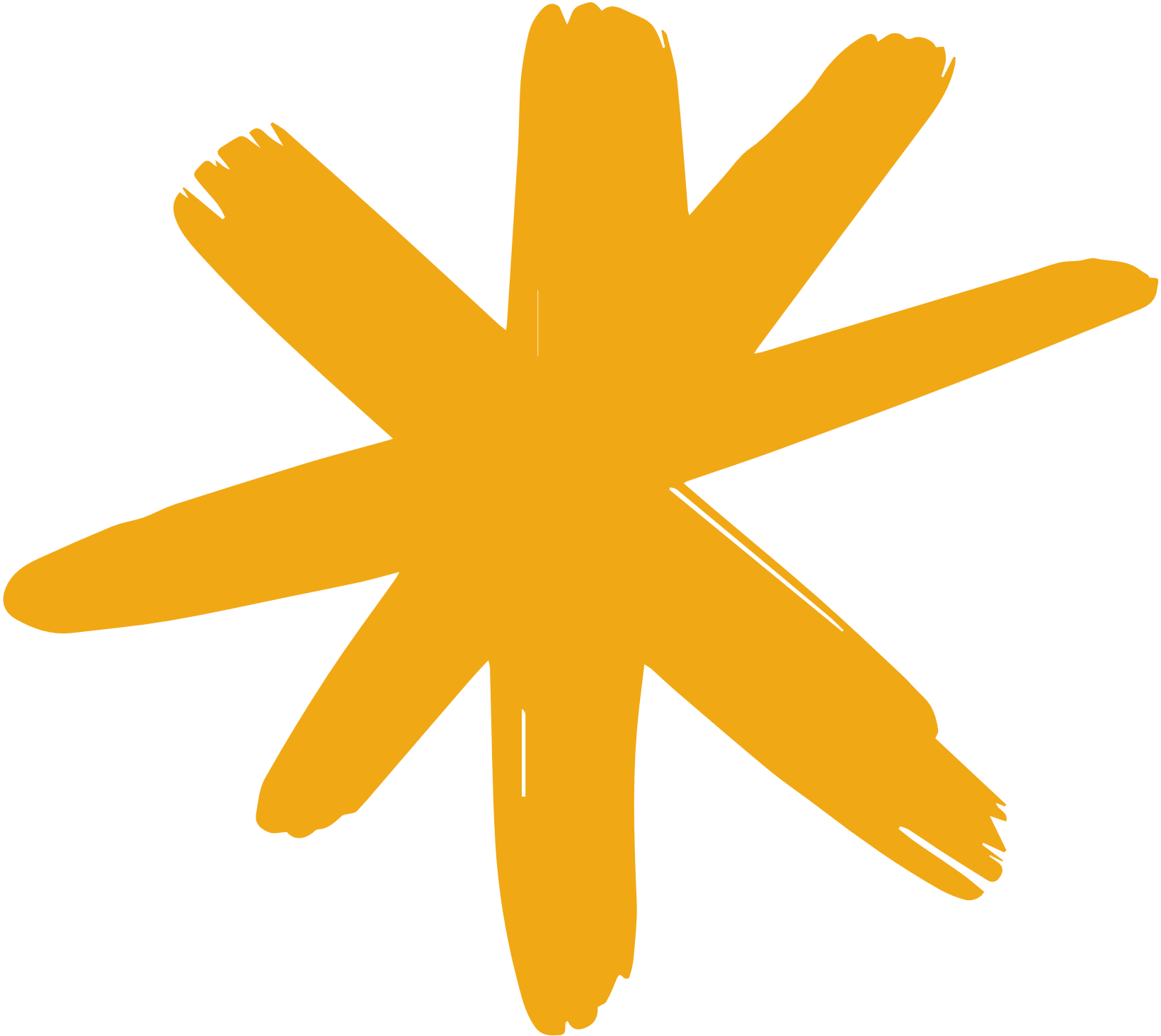 Trái đất và các hành tinh xung quanh dù kích thước khác nhau nhưng đều có chung hình dạng. Đó là hình gì?
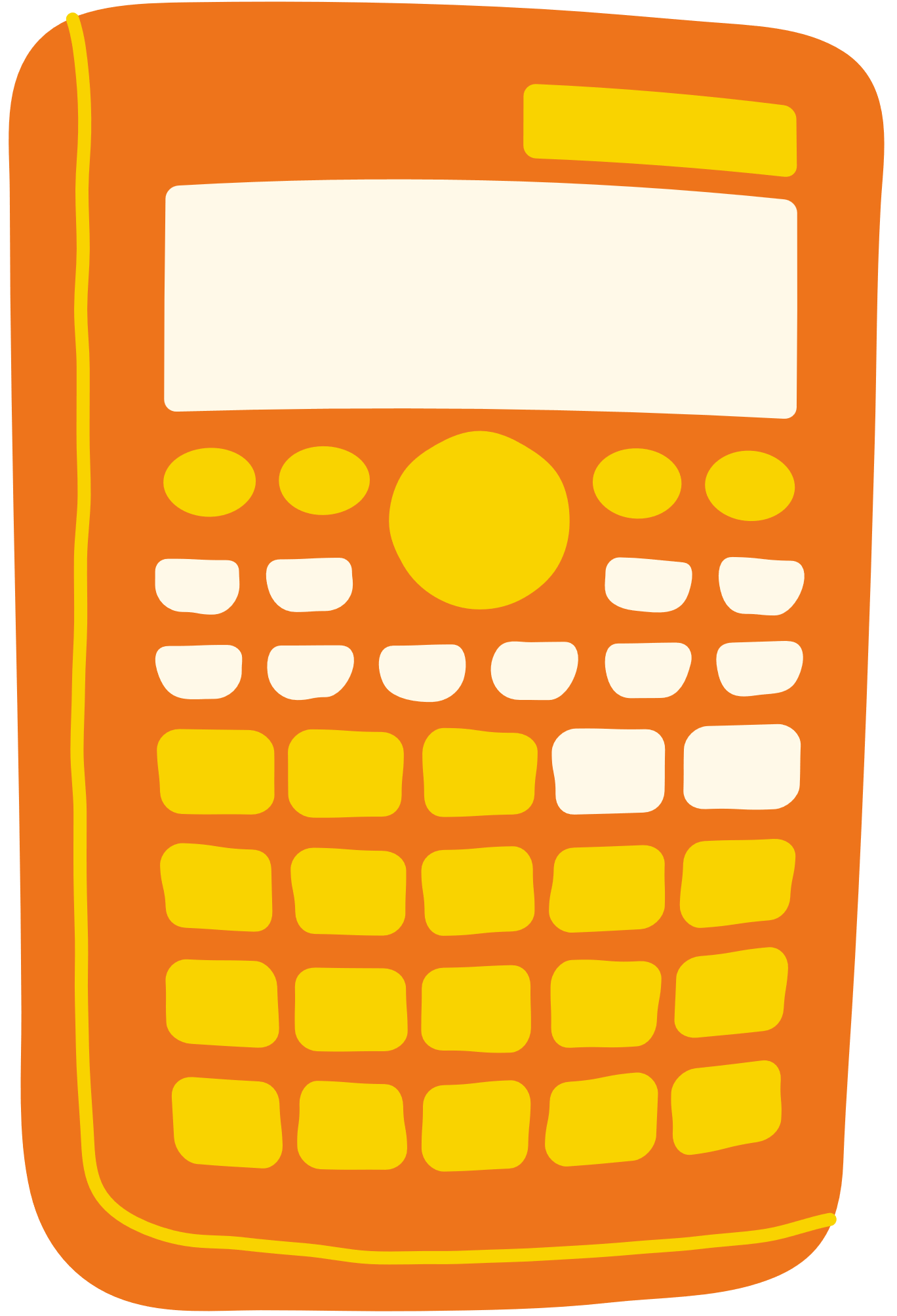 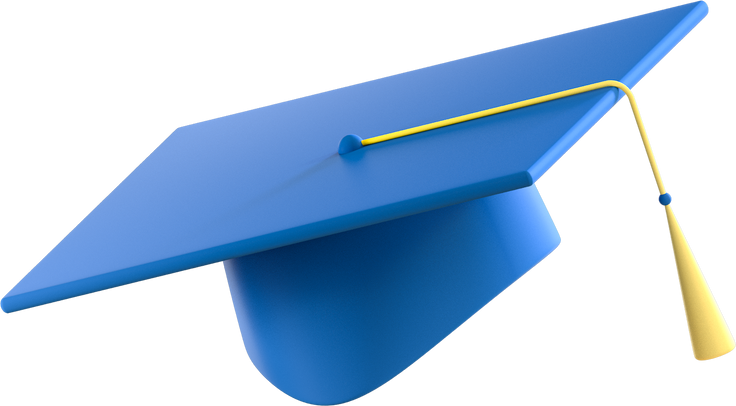 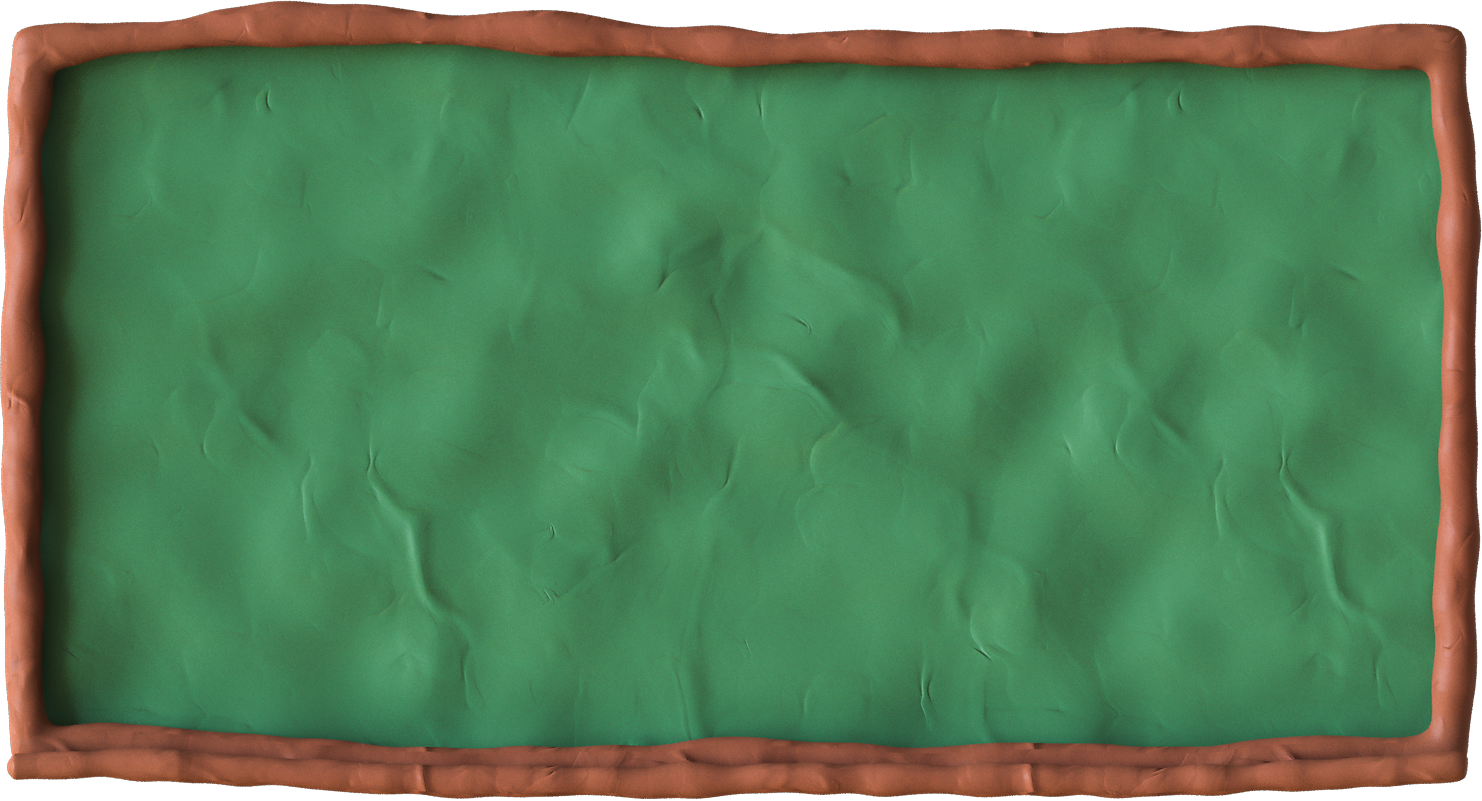 CHƯƠNG 10: HÌNH HỌC TRỰC QUAN
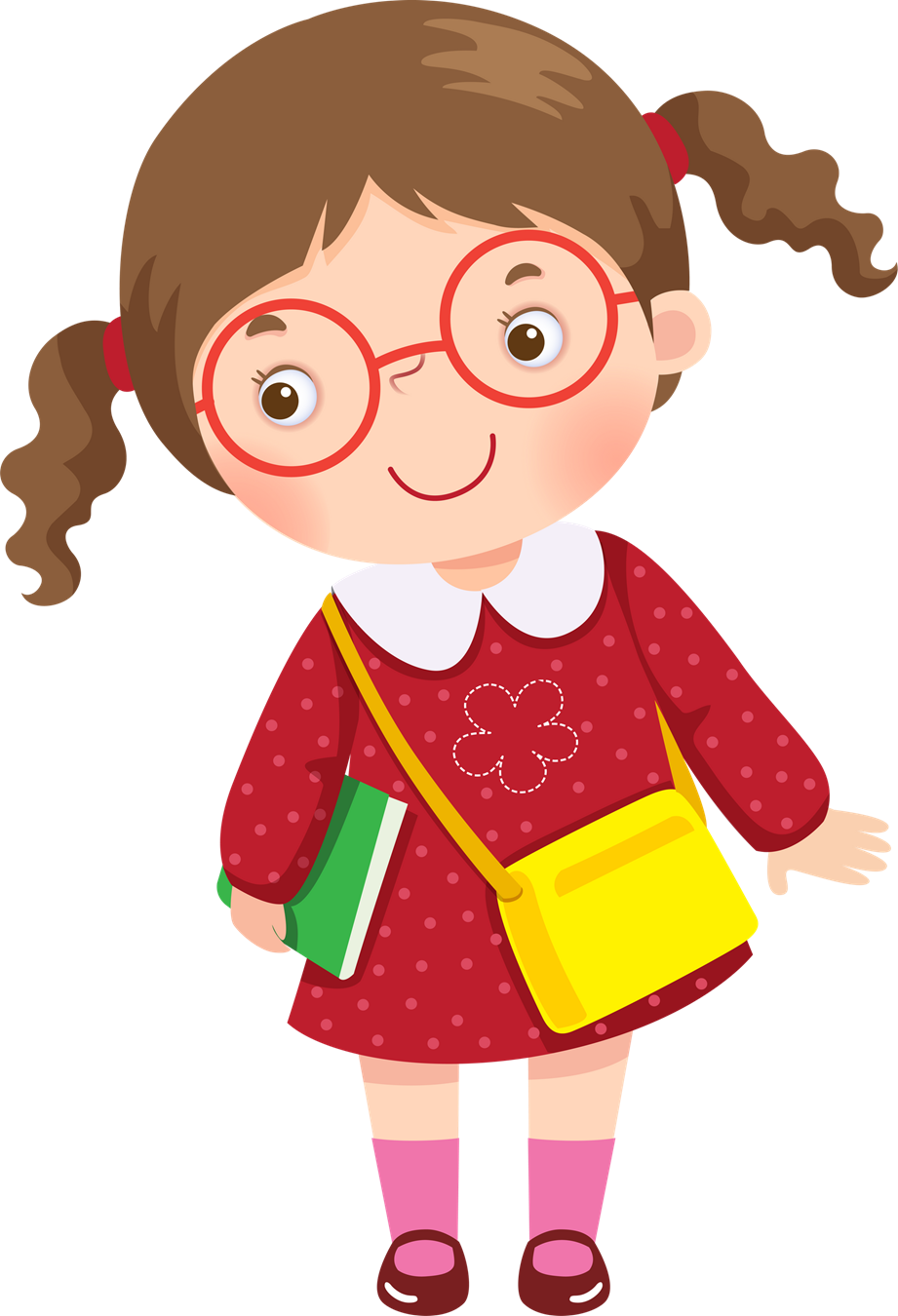 BÀI 3: HÌNH CẦU
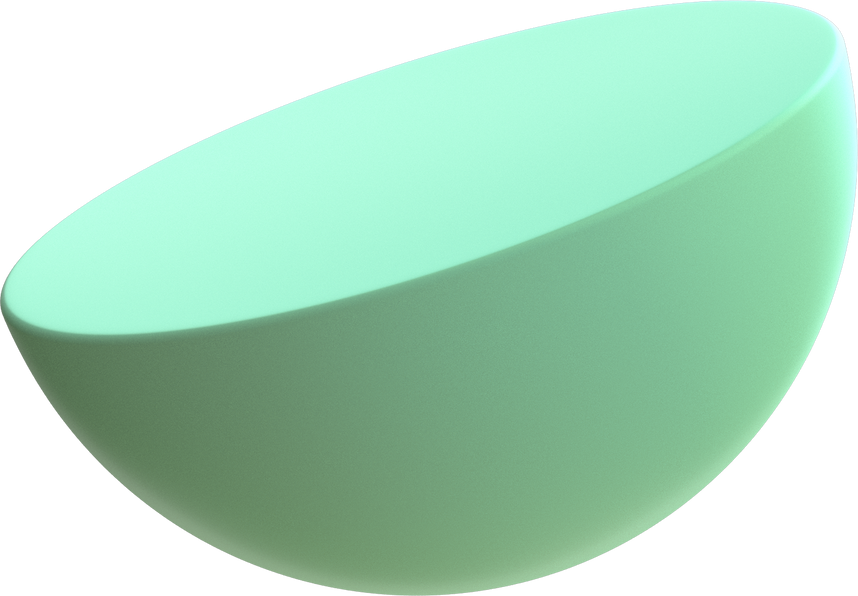 NỘI DUNG BÀI HỌC
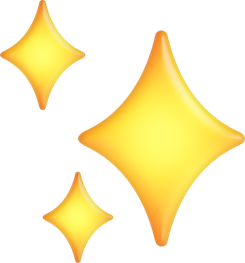 HÌNH CẦU
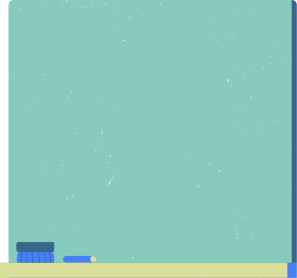 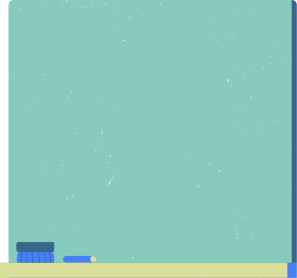 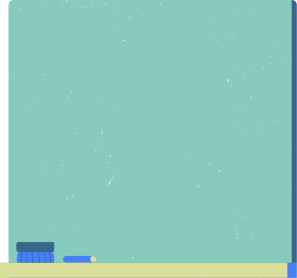 I
II
III
DIỆN TÍCH MẶT CẦU
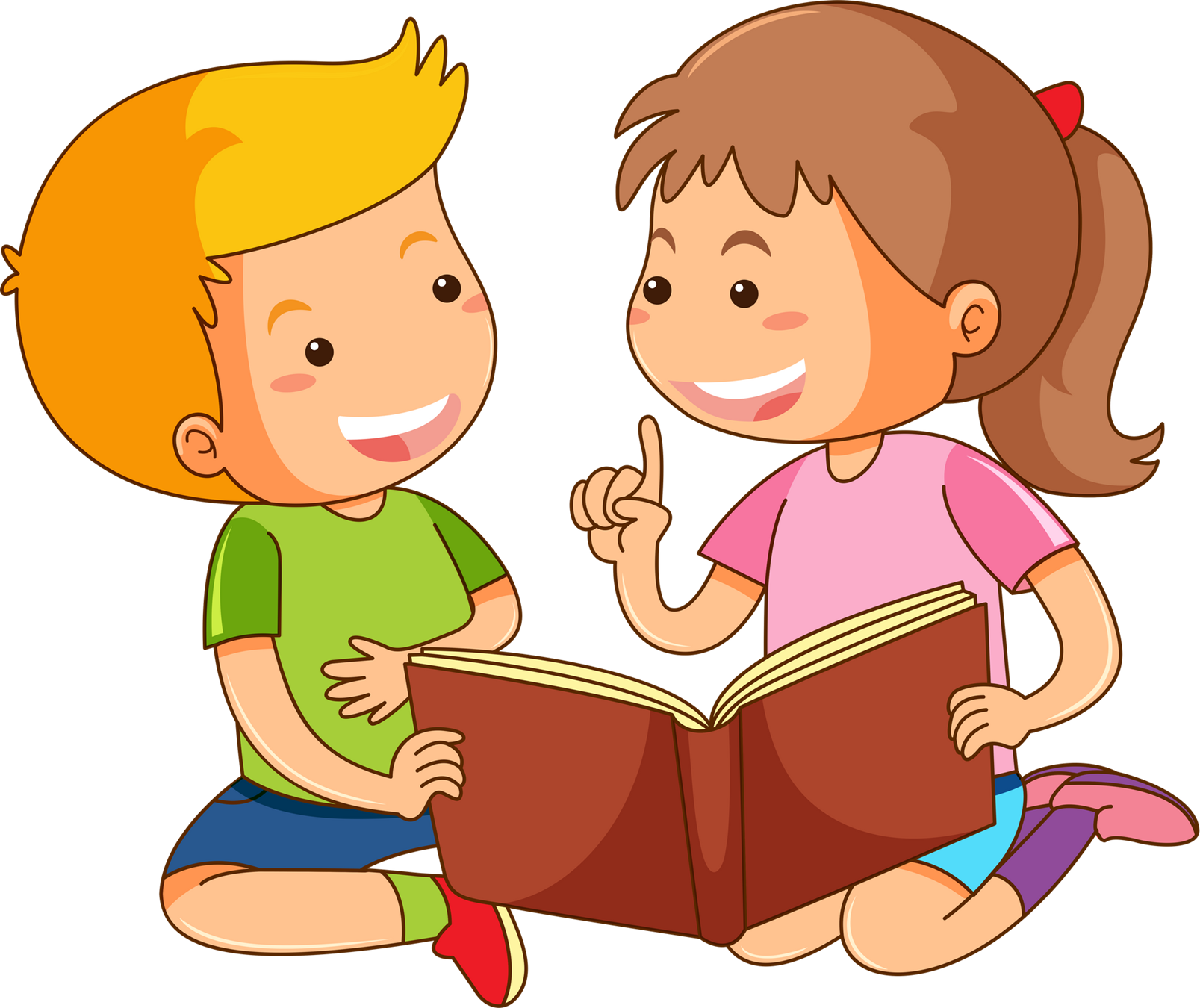 THỂ TÍCH HÌNH CẦU
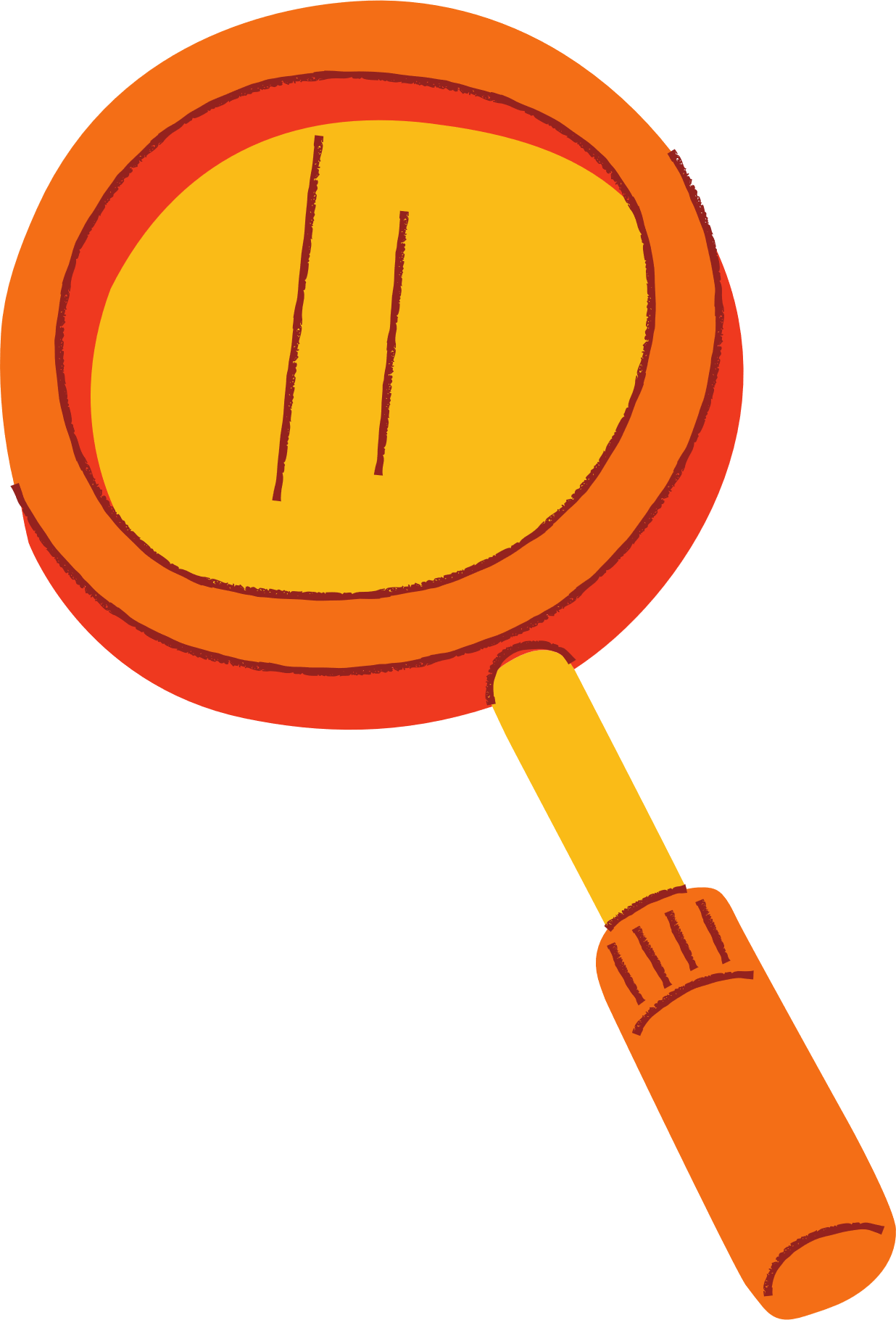 I. HÌNH CẦU
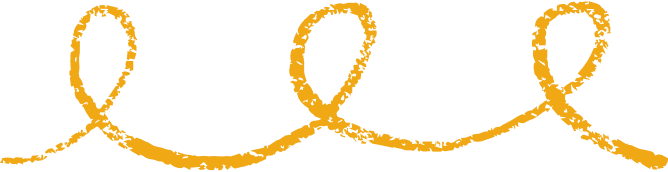 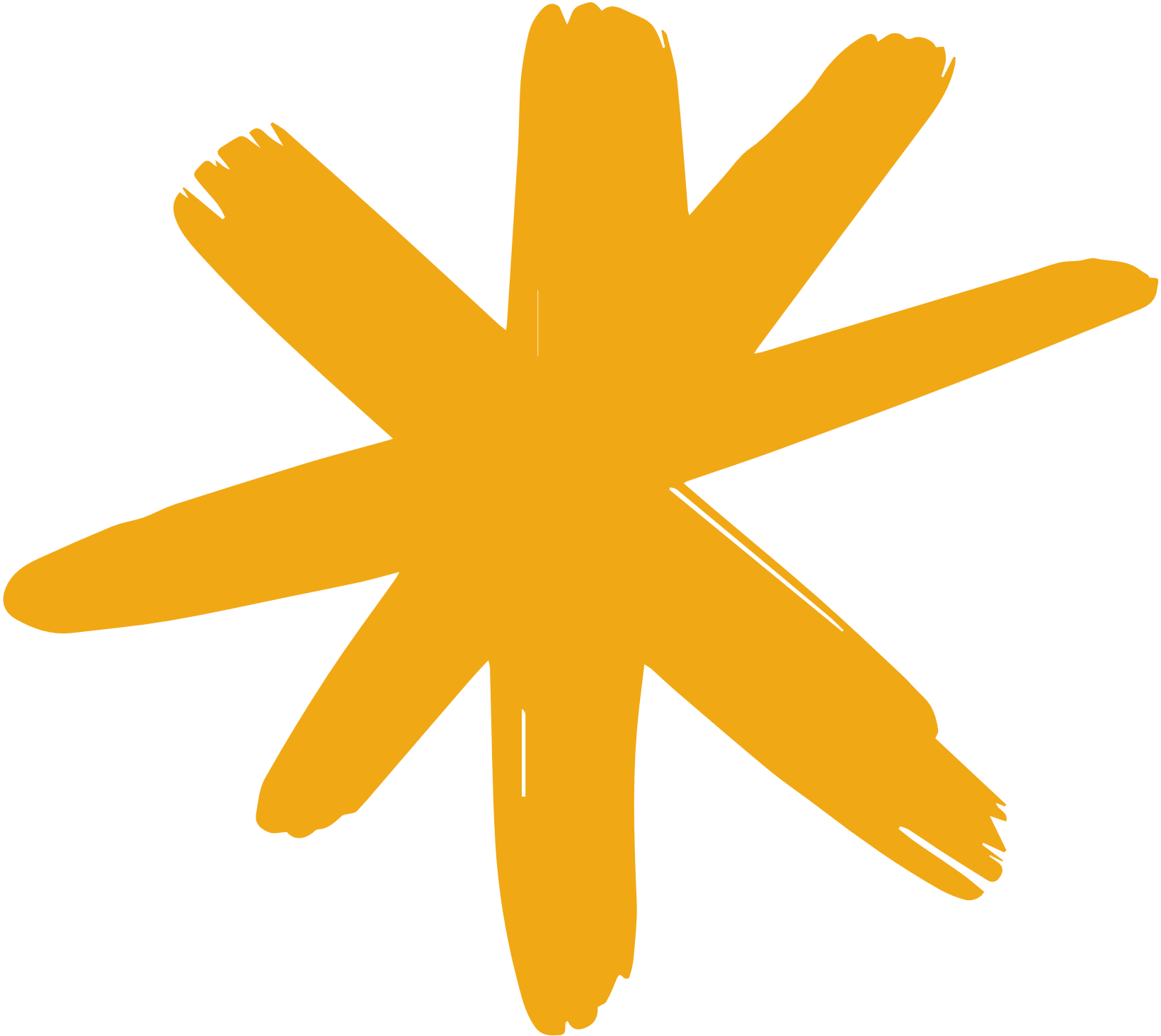 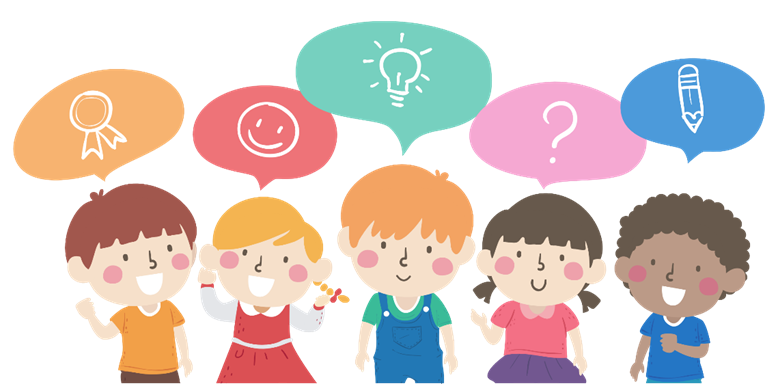 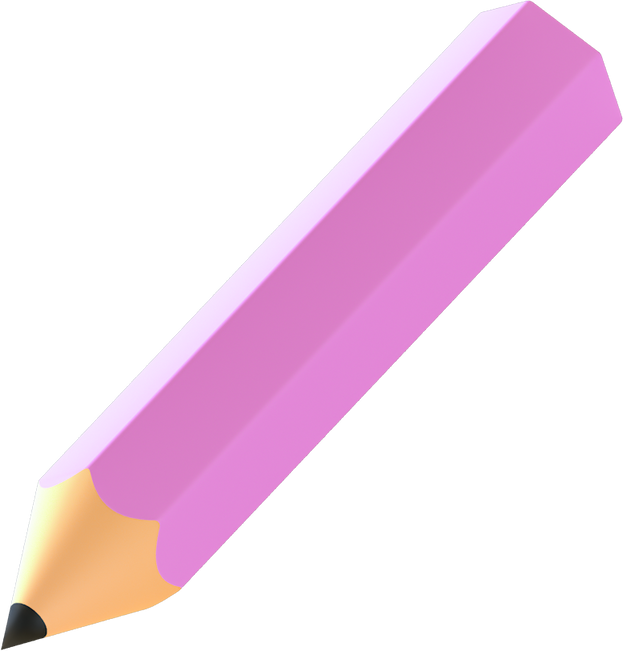 1. Nhận biết hình cầu
Cắt một miếng bìa có dạng nửa hình tròn (đường kính AB = 2R, tâm O). Khi quay miếng bìa một vòng quanh đường thẳng cố định chứa đường kính AB (hình a), miếng bìa đó tạo nên một hình như hình b. Hình đó có dạng hình gì?
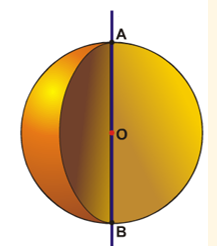 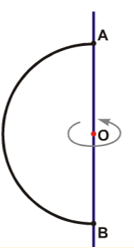 Đáp án: Hình cầu
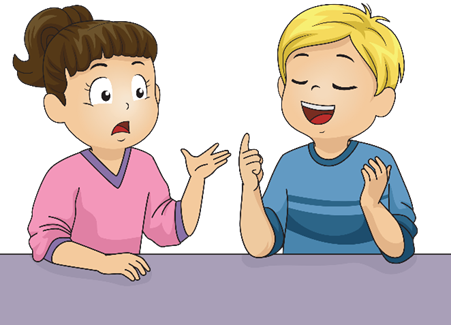 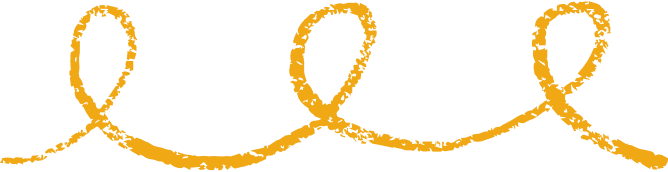 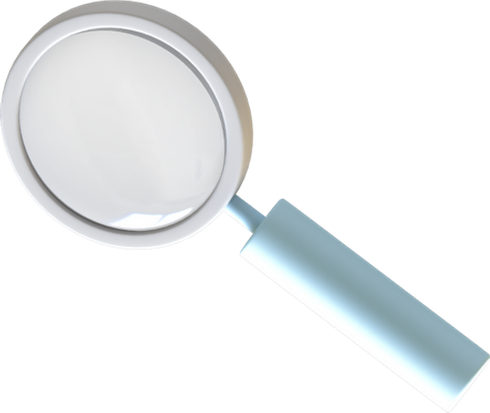 NHẬN XÉT
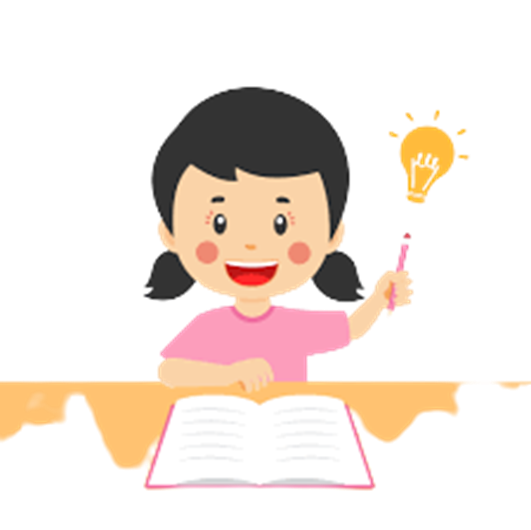 Hình được tạo ra khi quay một nửa hình tròn một vòng xung quanh đường thẳng cố định chứa đường kính của nó là hình cầu.
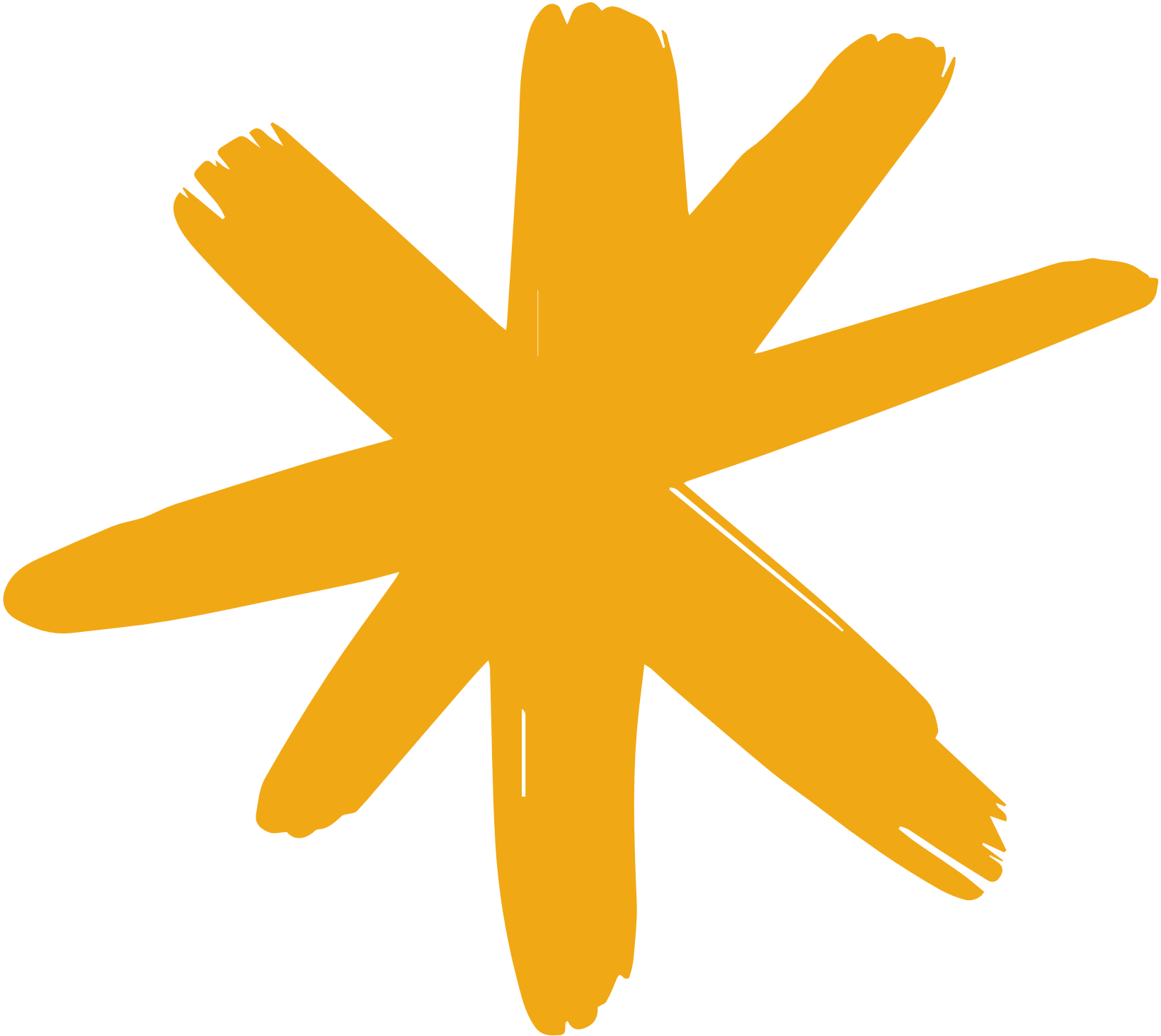 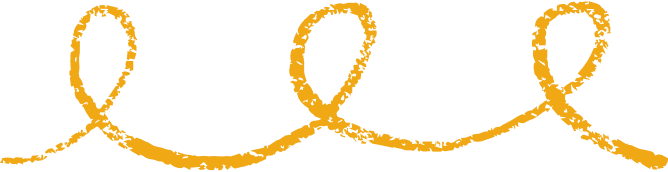 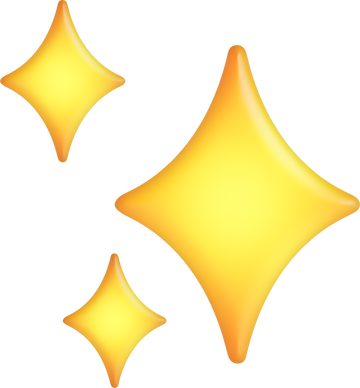 Chú ý
Nửa đường tròn đường kính AB quét nên mặt cầu. 
Mặt cầu là hình được tạo ra khi quay một nửa đường tròn một vòng xung quanh đường thẳng cố định chứa đường kính của nó.
Điểm O là tâm của hình cầu(hay tâm của mặt cầu)
Đoạn thẳng AB là đường kính của hình cầu(hay đường kính của mặt cầu)
R là  bán kính của hình cầu(hay bán kính của mặt cầu)
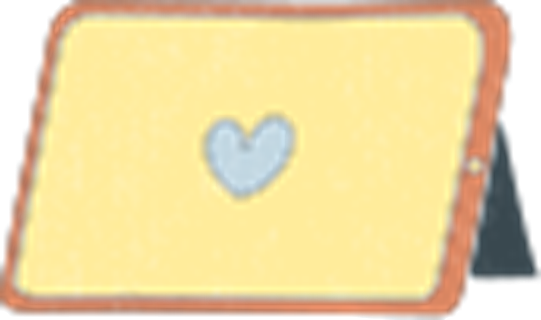 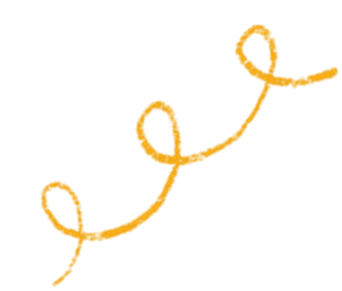 2. Tạo lập hình cầu
HĐKP 2
Cắt một số miếng bìa có dạng hình tròn có cùng đường kính. Mỗi miếng bìa tròn đó được cắt làm hai nửa hình tròn. Ghép các miềng bìa có dạng nửa hình tròn đó để được một hình cầu như hình dưới đây.
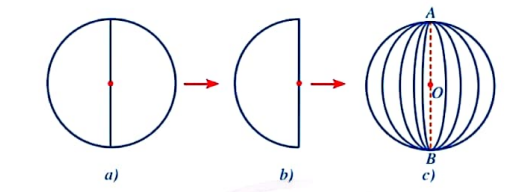 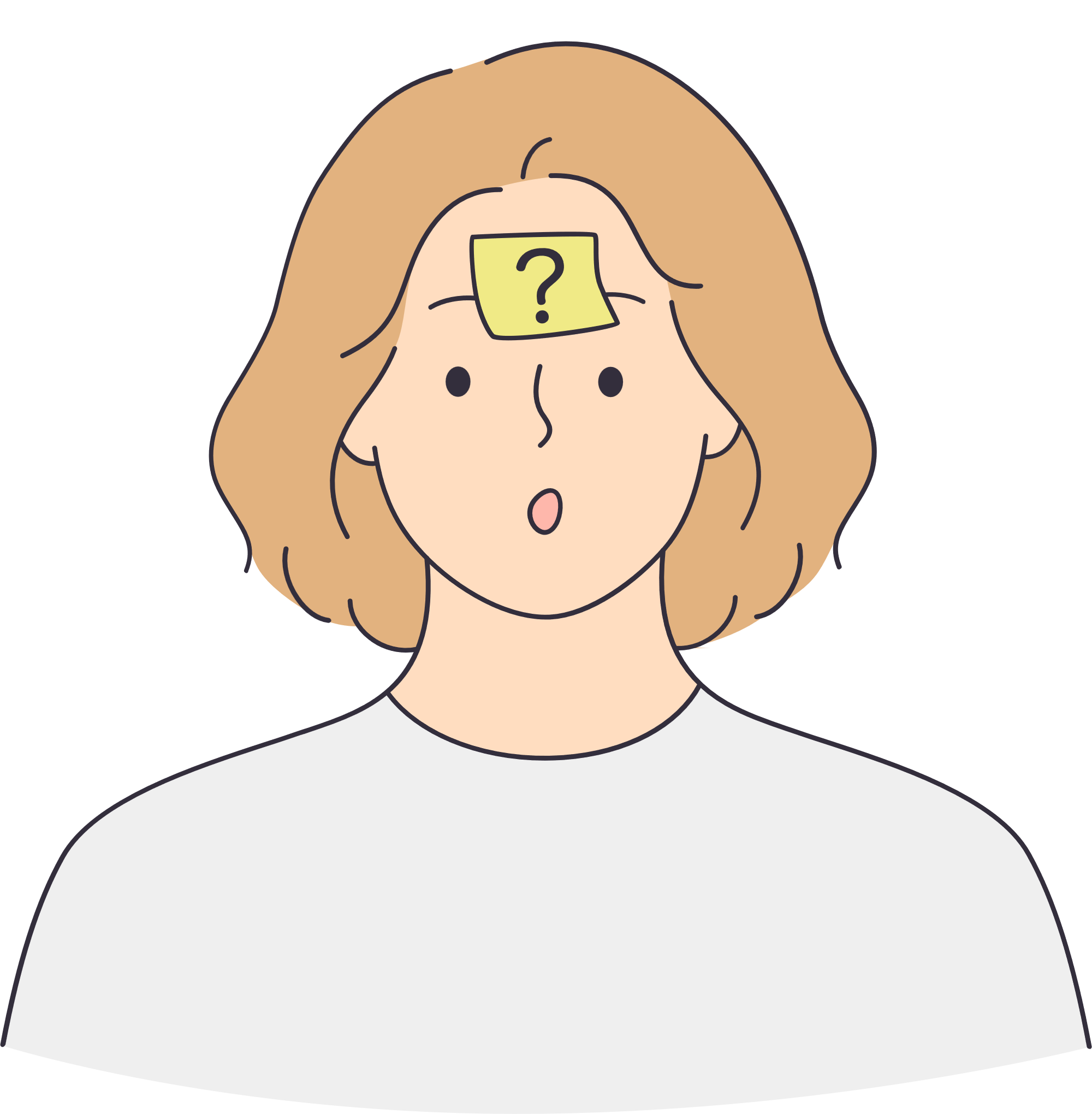 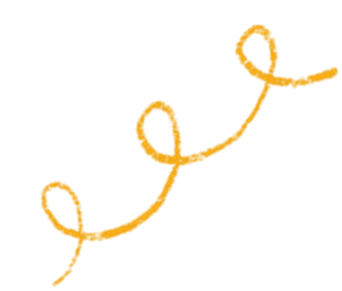 Ví dụ 1
Đối với hình cầu nhận được ở HĐKP 2 (hình c), chỉ ra
a) Tâm của hình cầu                                    b) Một đường kính của hình cầu
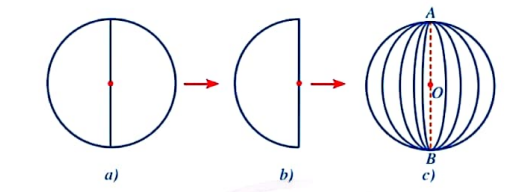 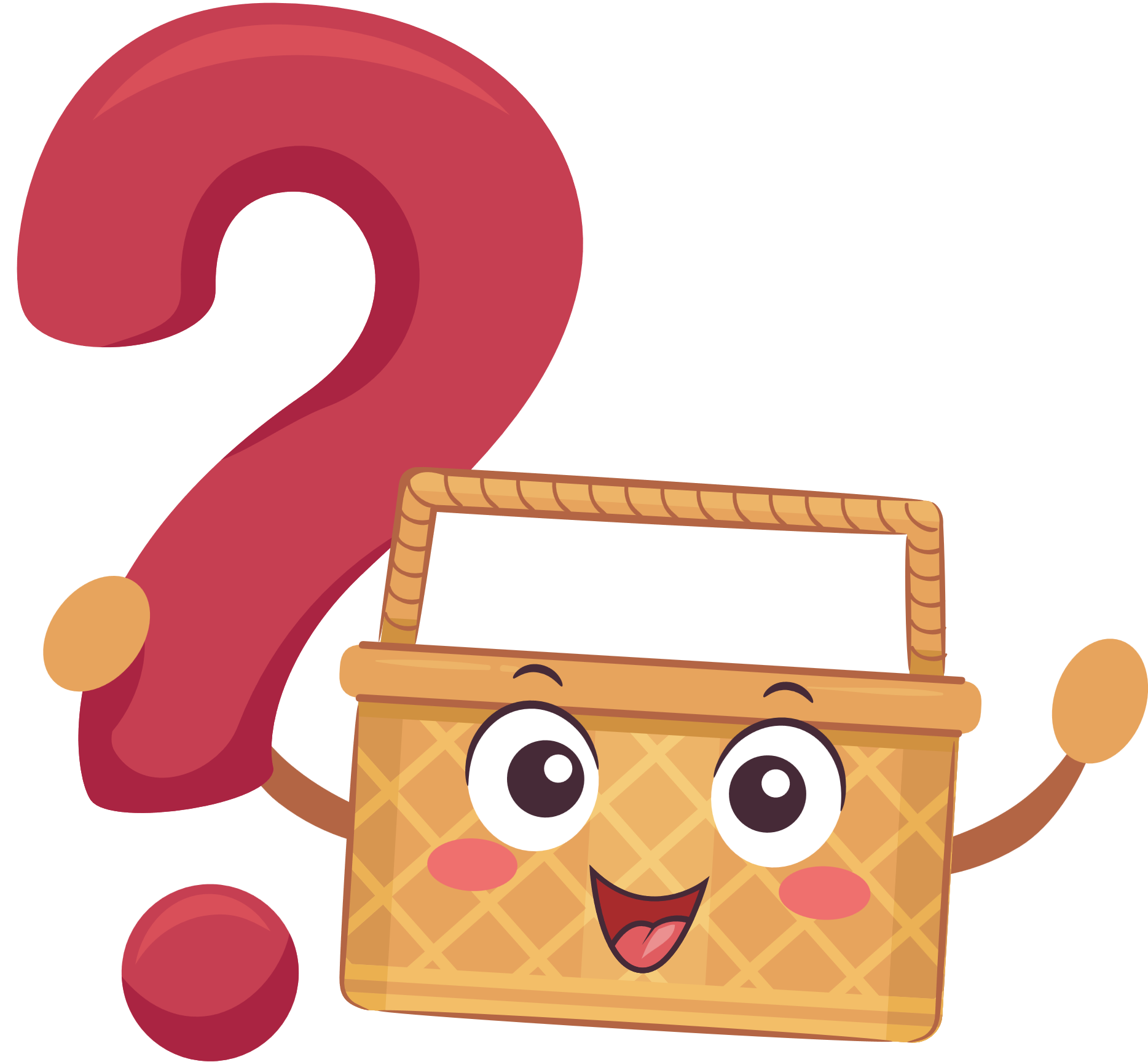 a) Điểm O là tâm của hình cầu đó.
b) Đoạn thẳng AB là một đường kính của hình cầu đó.
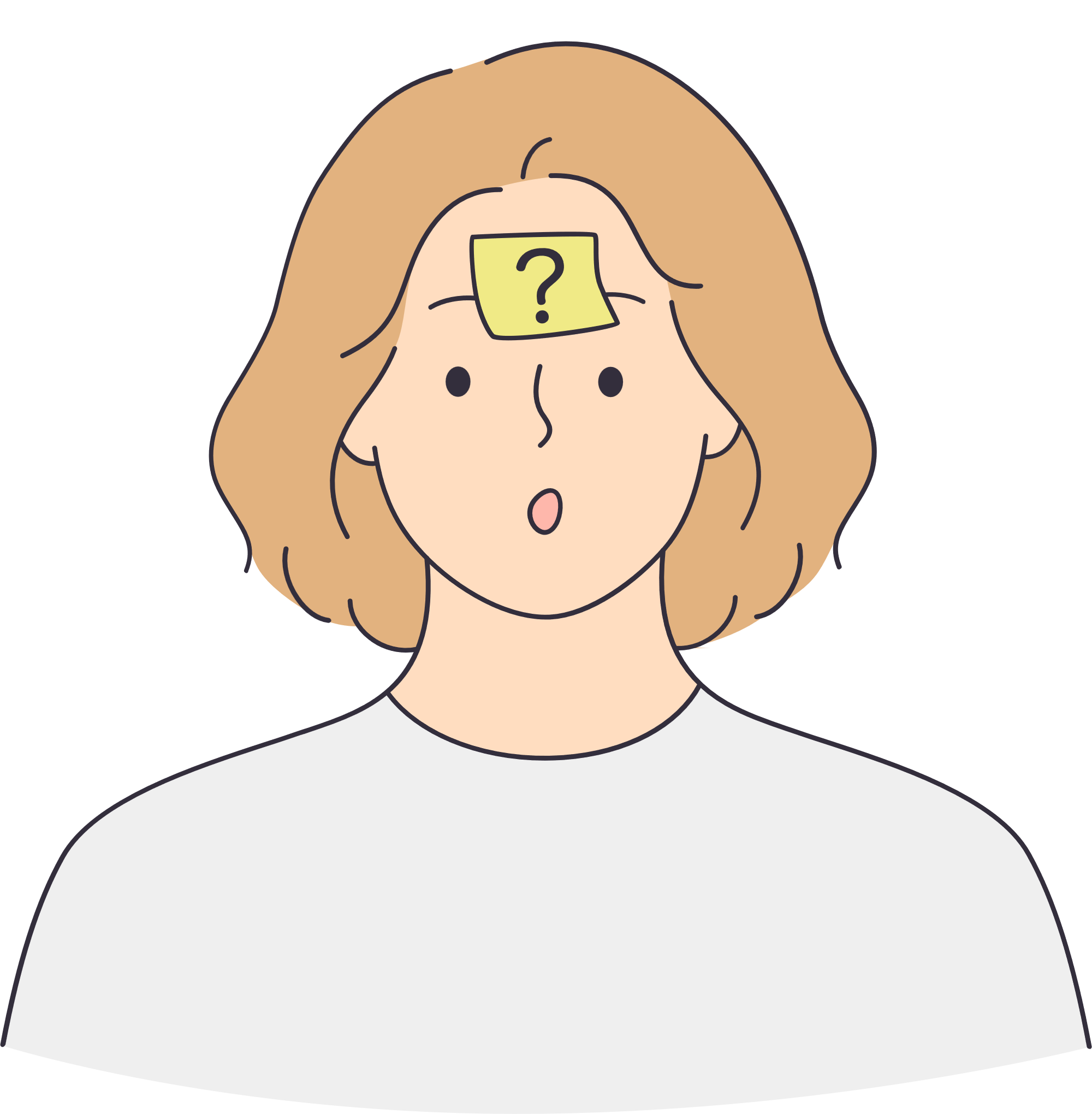 Luyện tập 1
Tạo lập một hình cầu có bán kính 3 cm.
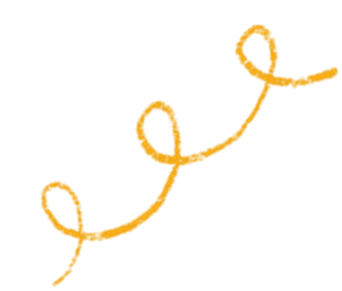 3. Nhận biết phần chung giữa mặt phẳng và hình cầu
Chuẩn bị một quả cam có dạng hình cầu
a) Dùng dao để cắt nó thành hai phần như hình dưới đây. Phần mặt cắt của quả cam đó có dạng hình gì?
HĐKP 3
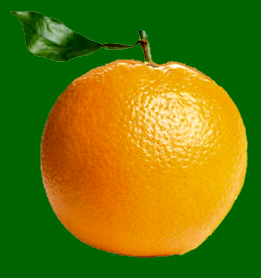 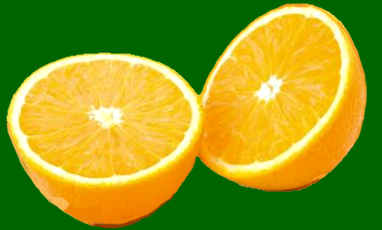 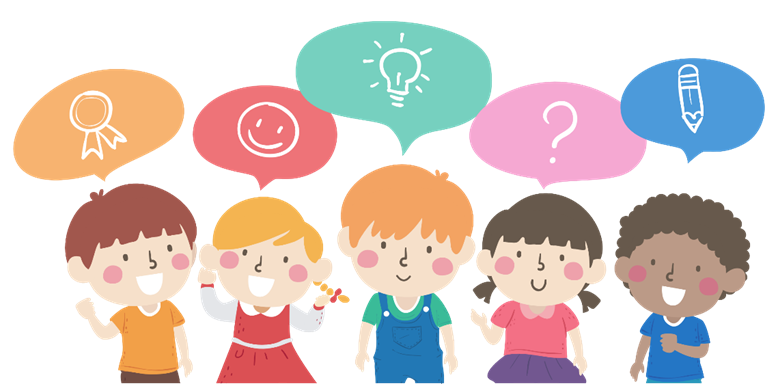 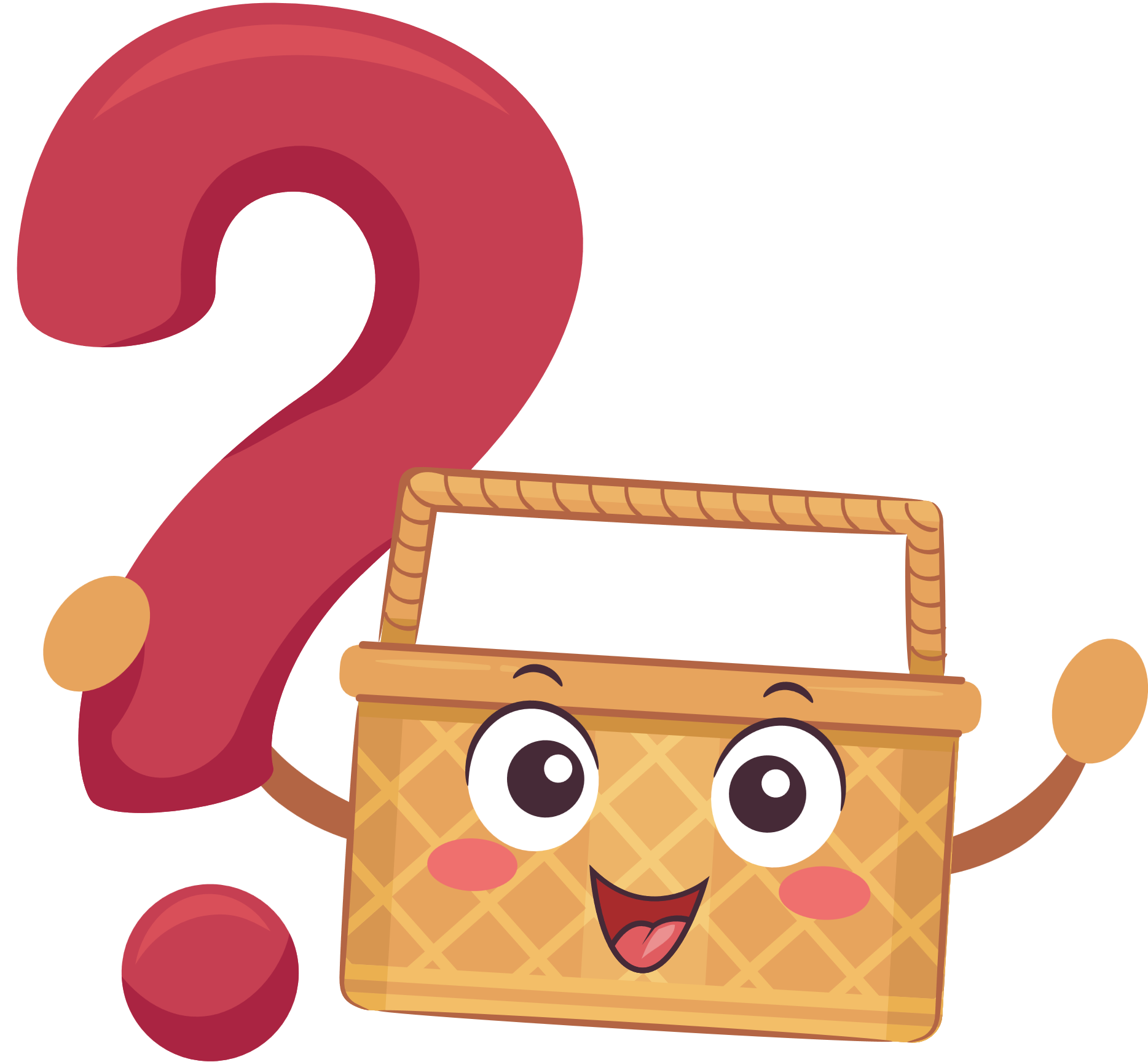 Hình tròn
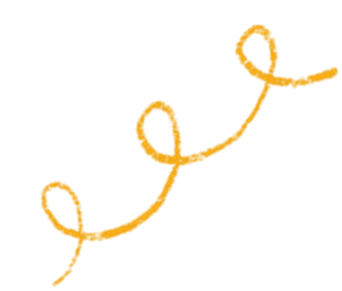 3. Nhận biết phần chung giữa mặt phẳng và hình cầu
b) Quan sát hình dưới đây và cho biết một mặt phẳng cắt một hình cầu sẽ tạo ra hình gì?
HĐKP 3
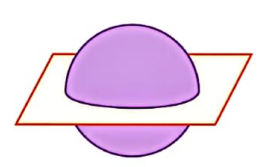 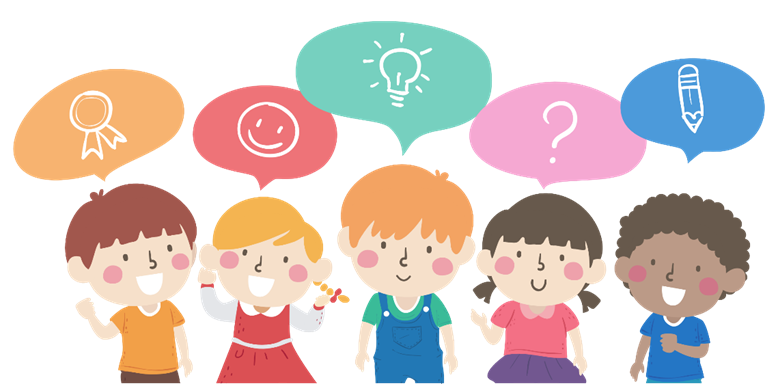 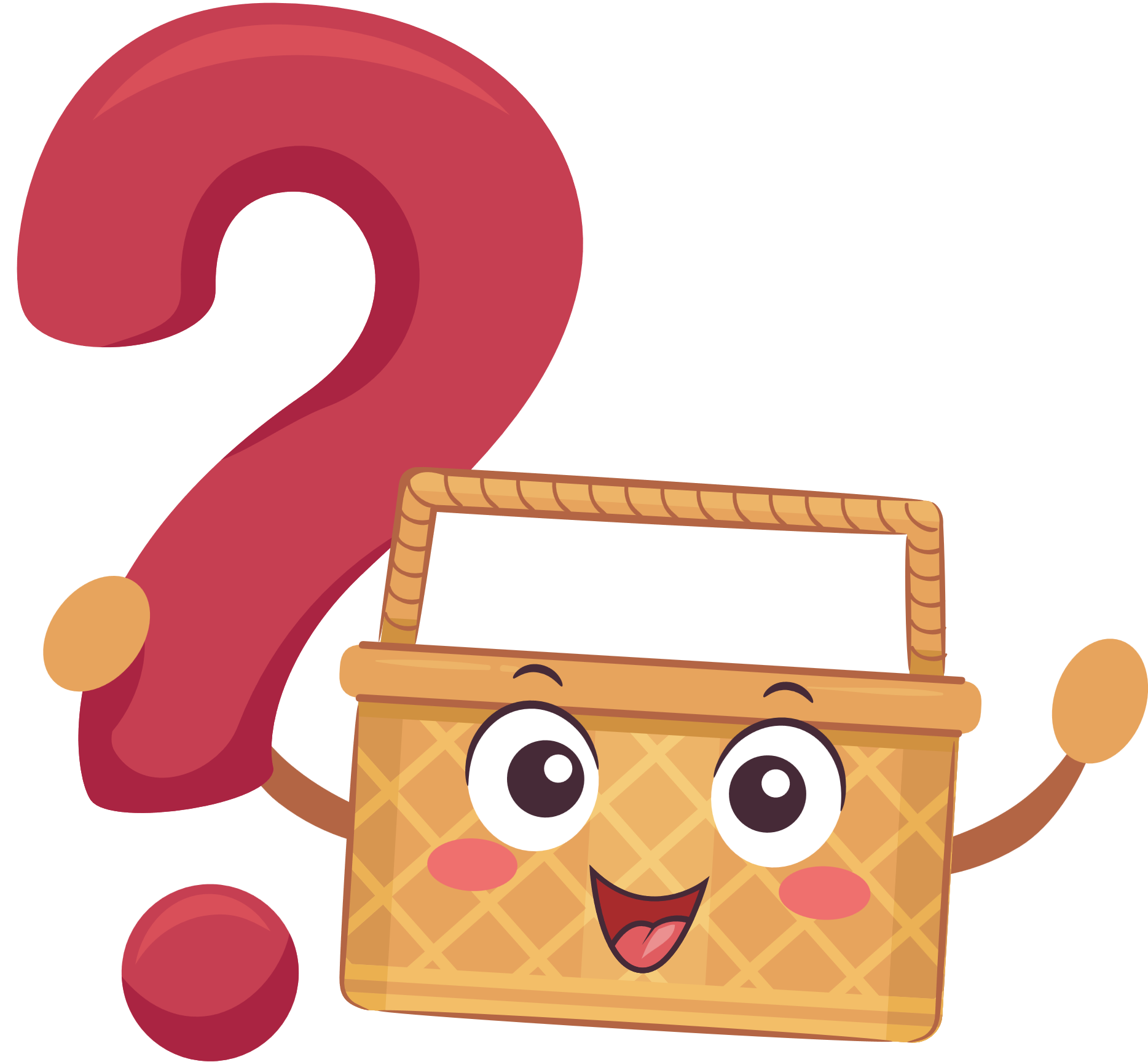 Hình tròn
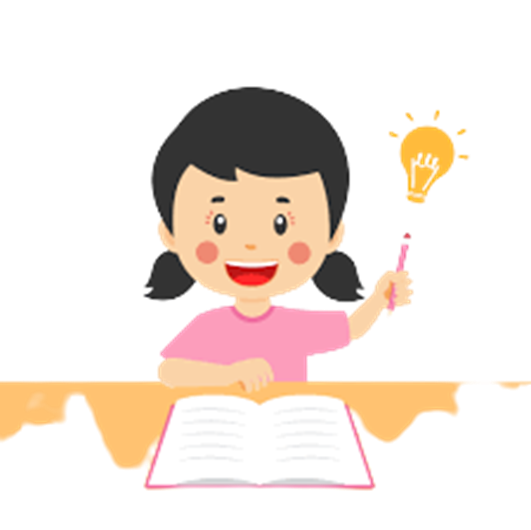 KẾT LUẬN
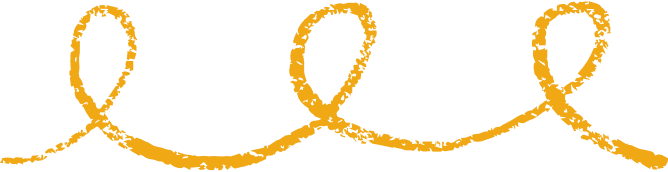 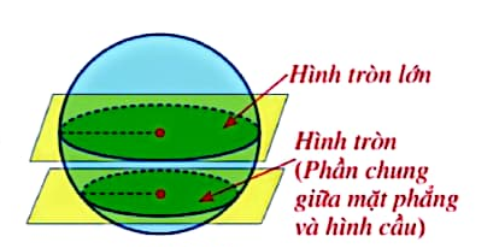 Nếu cắt một hình cầu bởi một mặt phẳng thì phần chung giữa chúng là một hình tròn.
Đặc biệt, nếu cắt một hình cầu bởi một mặt phẳng đi qua tâm hình cầu thì phần chung giữa chúng là một hình tròn lớn.
Nếu cắt một mặt cầu bởi một mặt phẳng thì phần chung giữa chúng là một đường tròn.
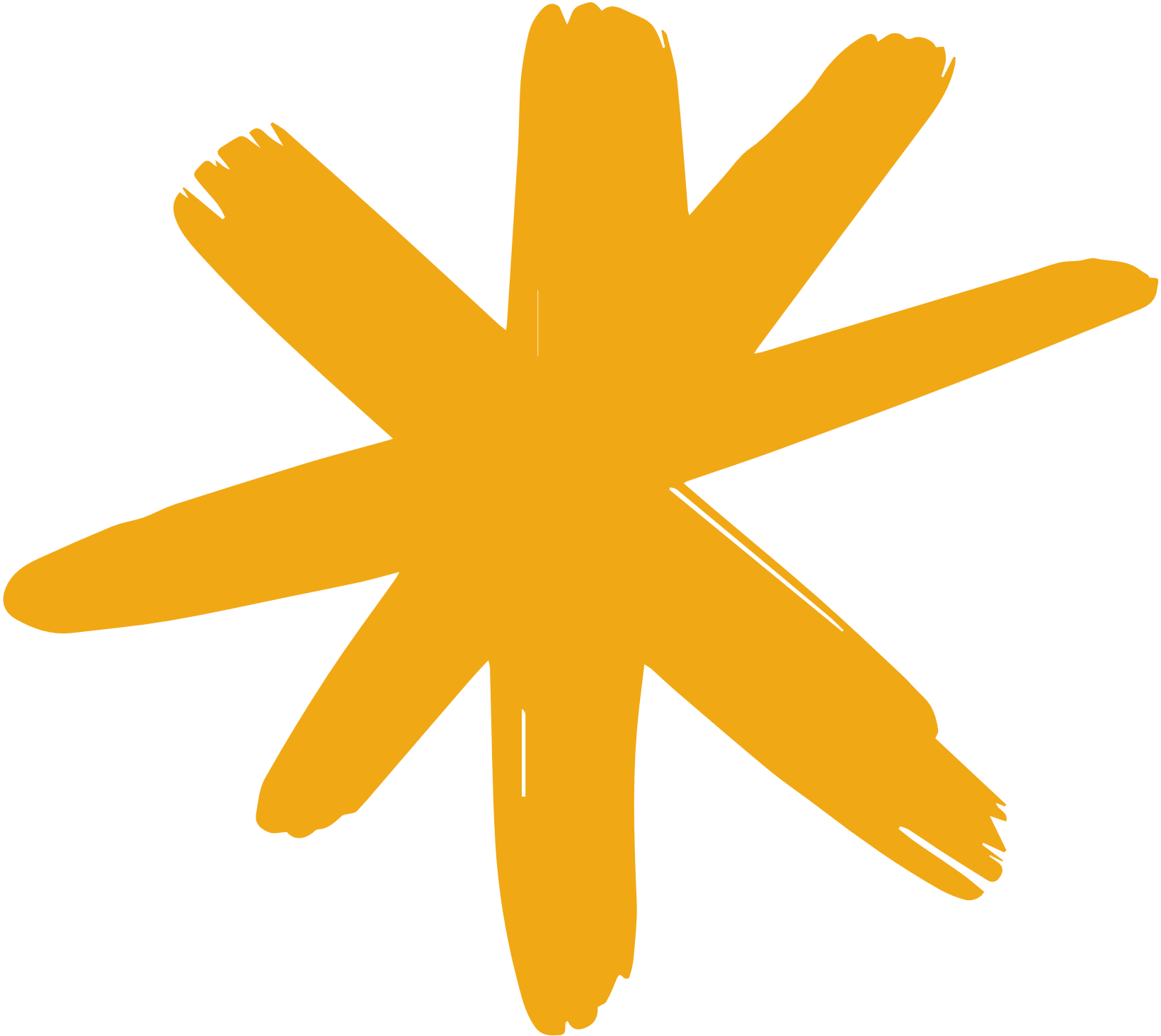 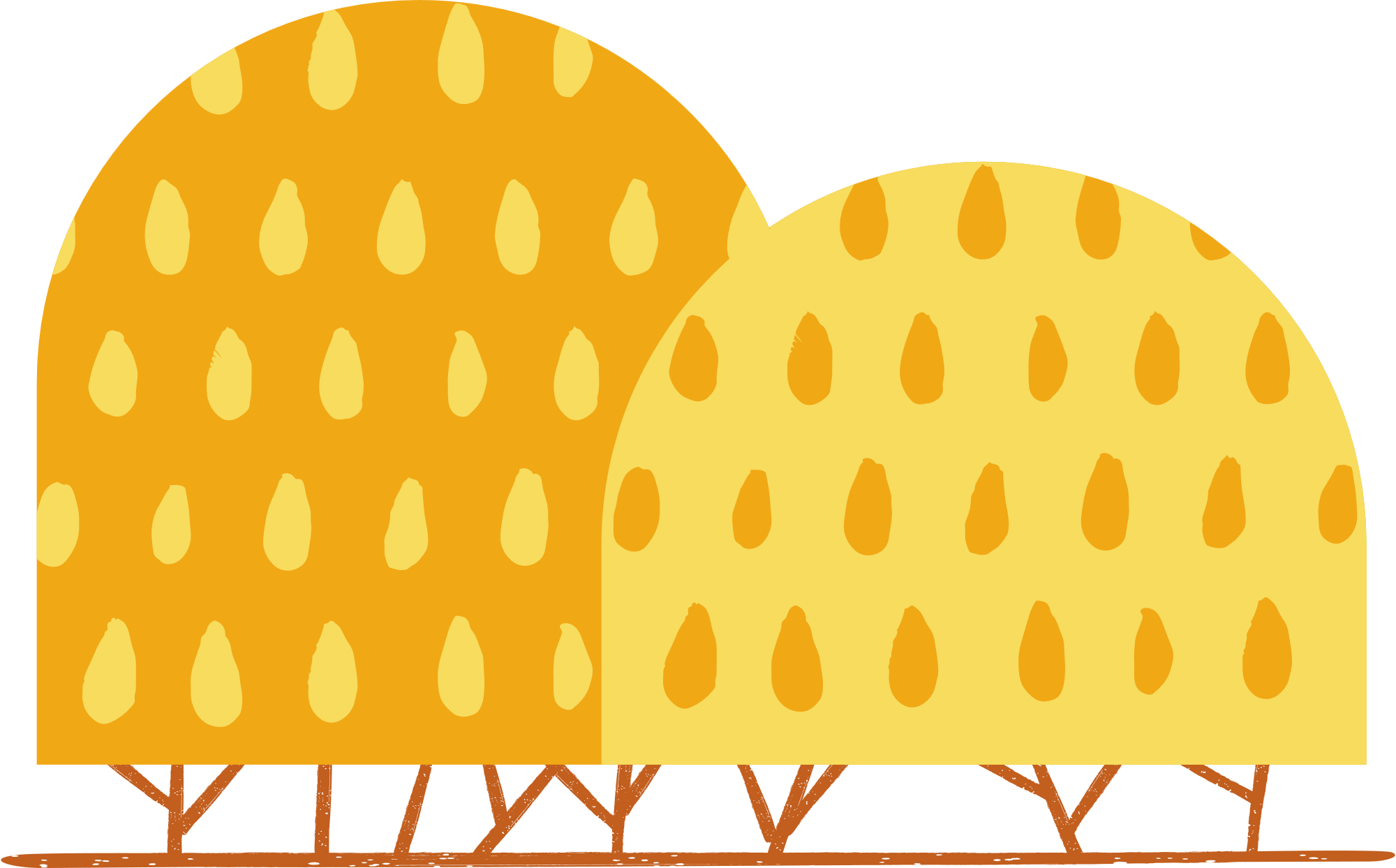 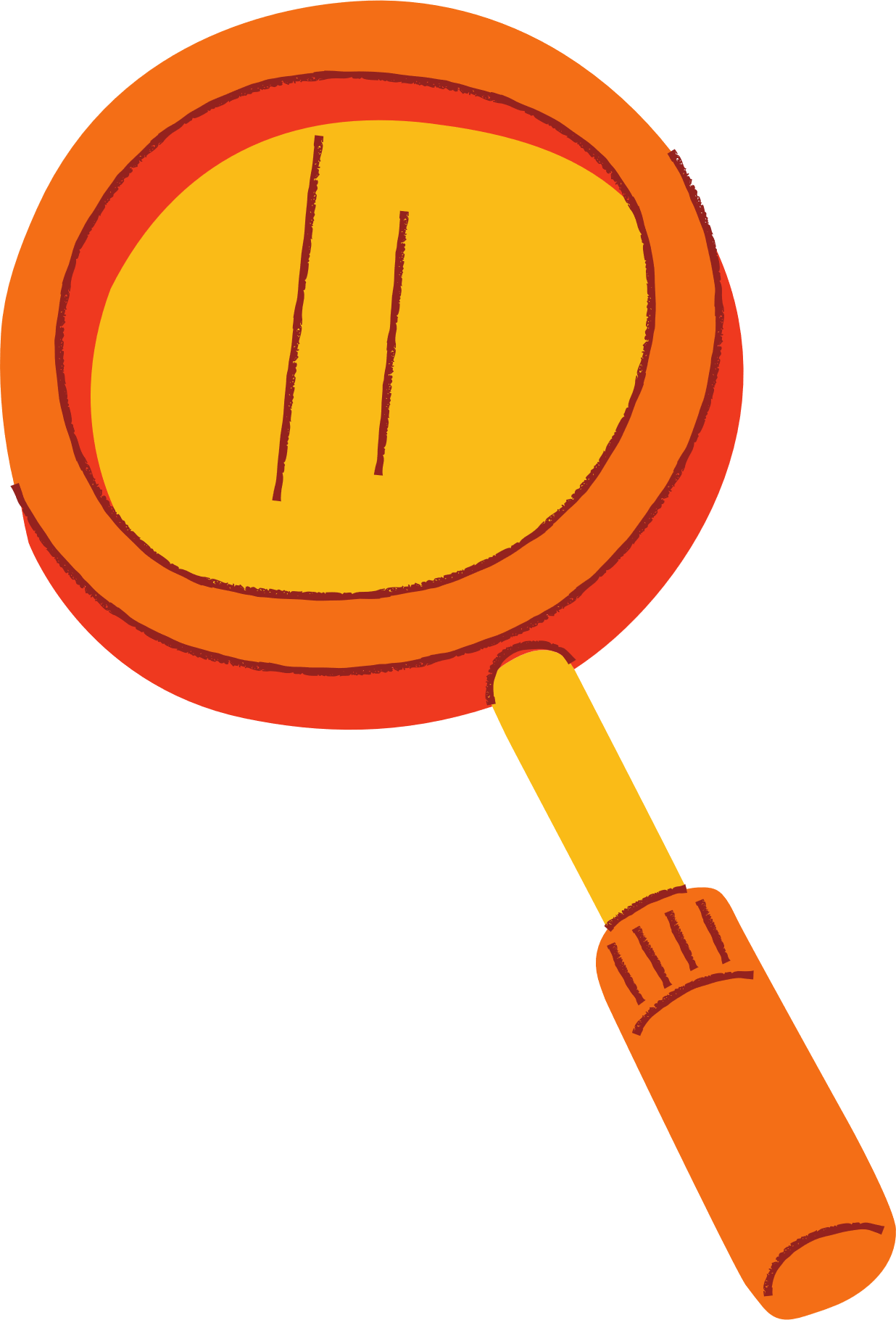 II. DIỆN TÍCH MẶT CẦU
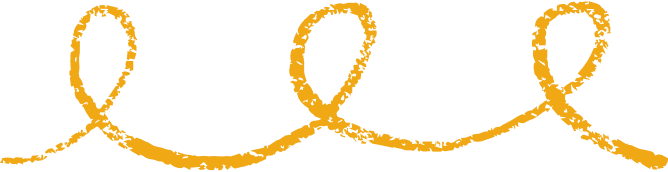 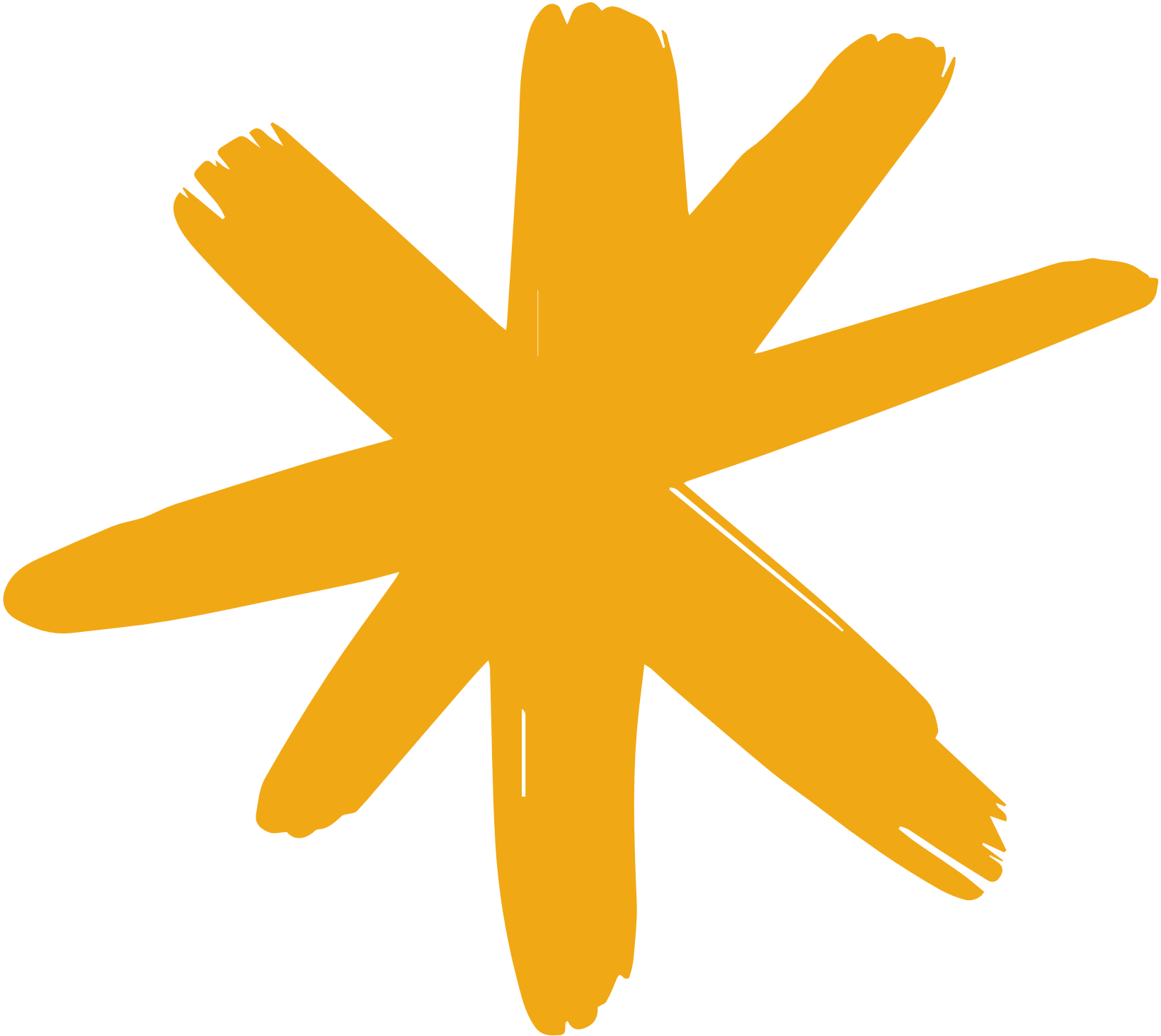 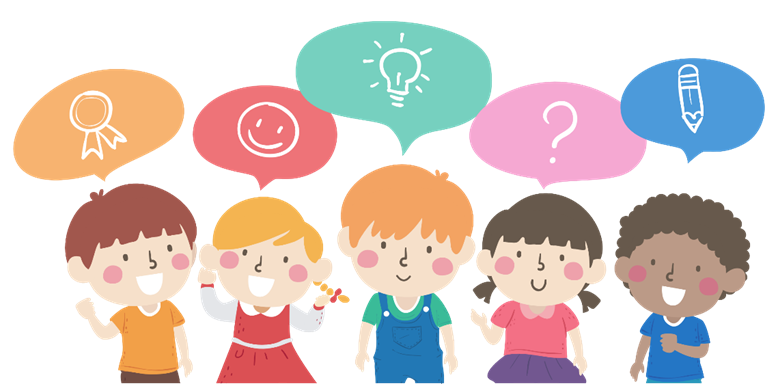 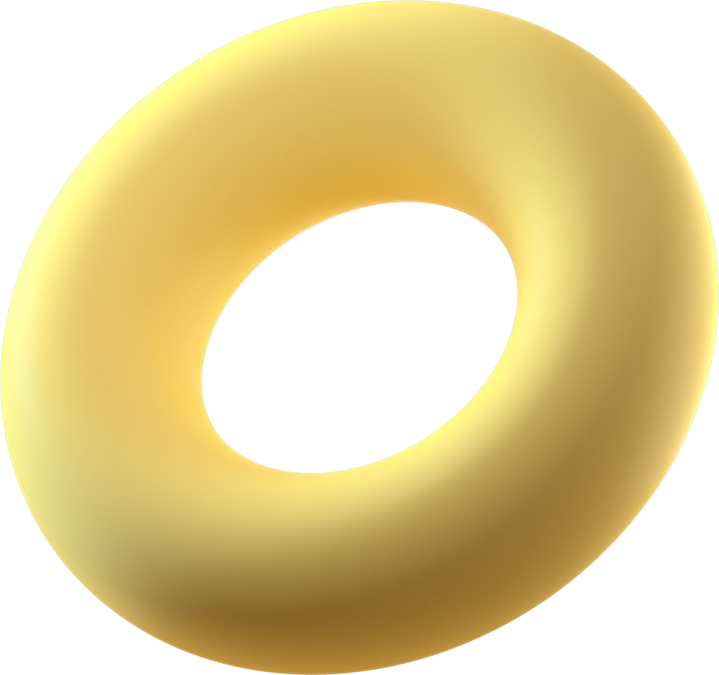 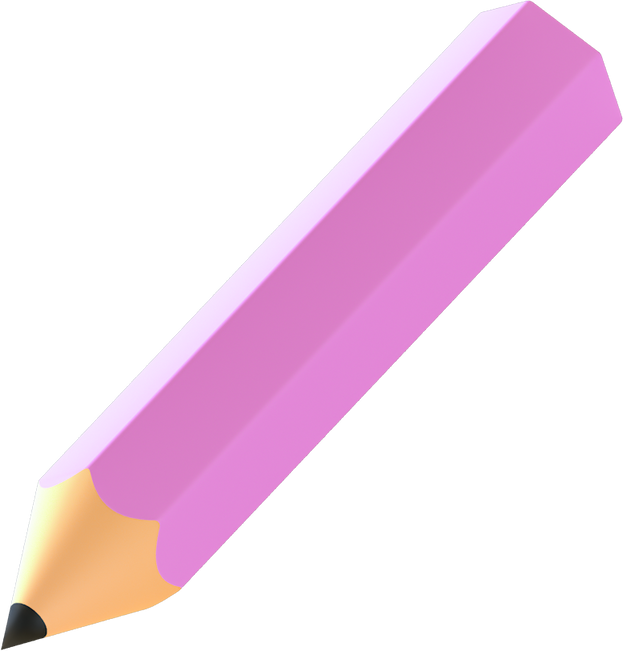 HĐKP 4
Thực hiện các hoạt động sau
a) Chuẩn bị một mặt cầu bằng nhựa có bán kính R và một hình trụ bằng bìa cứng có bán kính đáy là R và chiều cao là 2R; một cuộn dây mảnh, không dãn đủ dài.
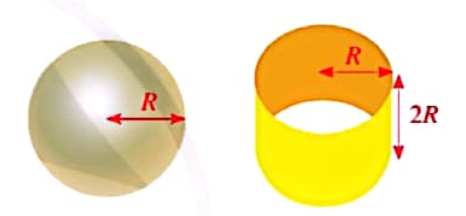 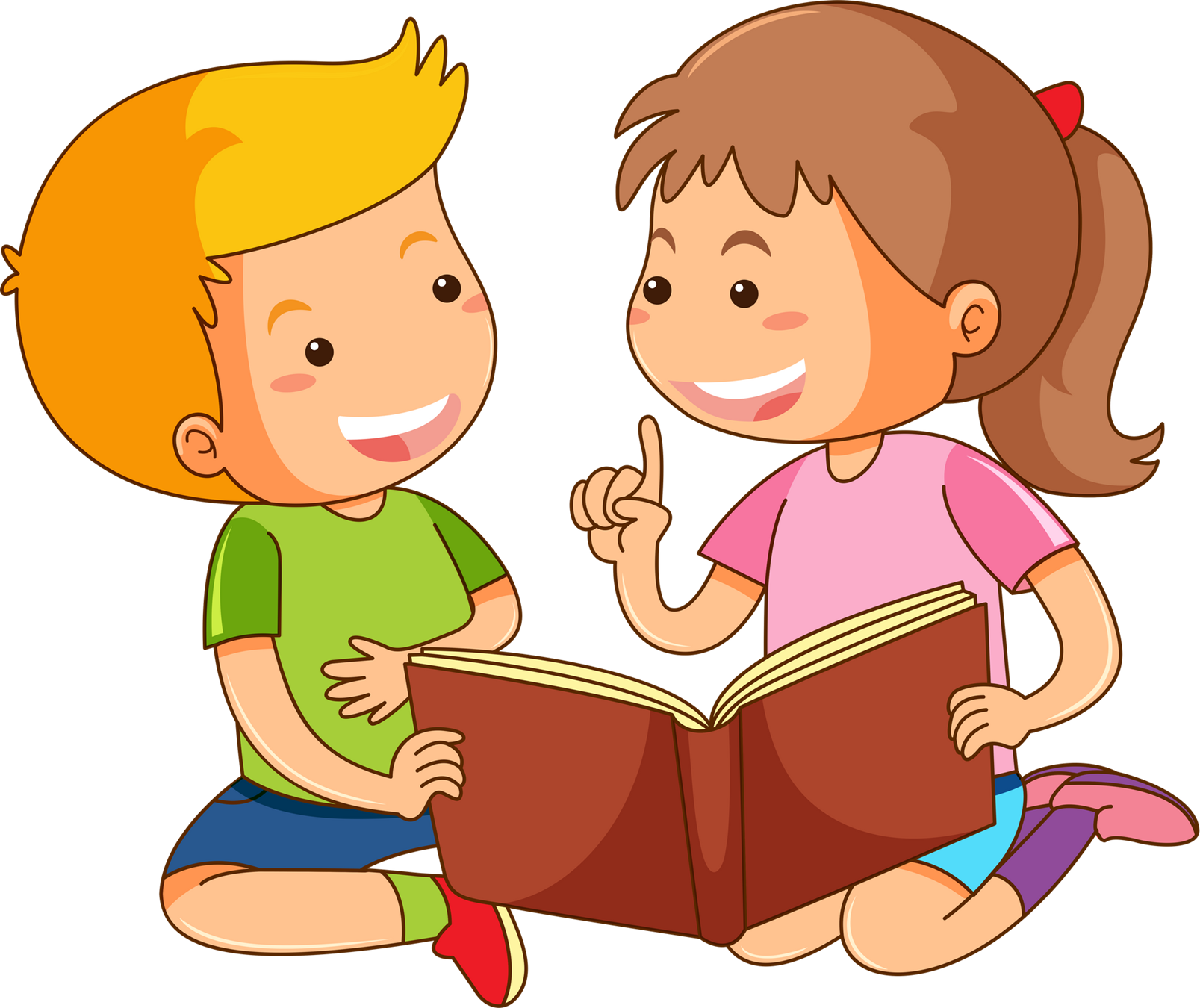 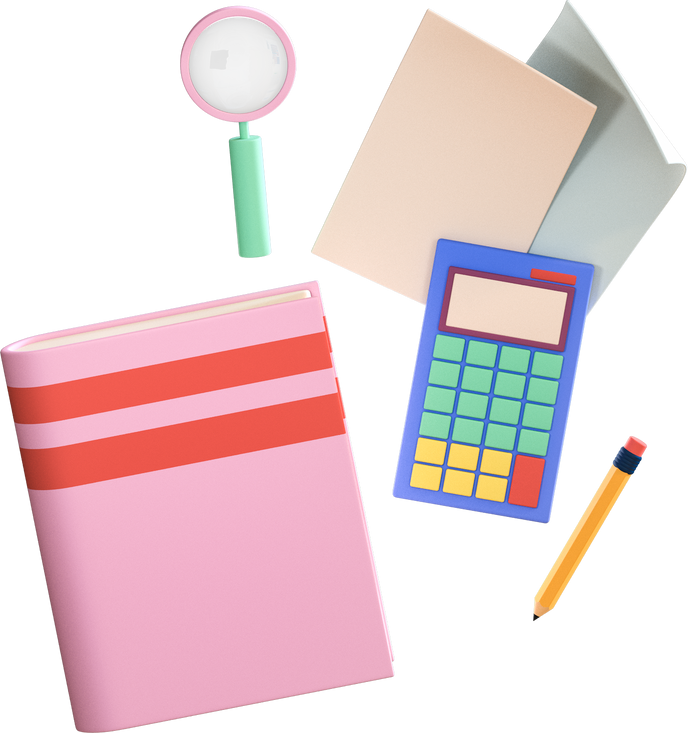 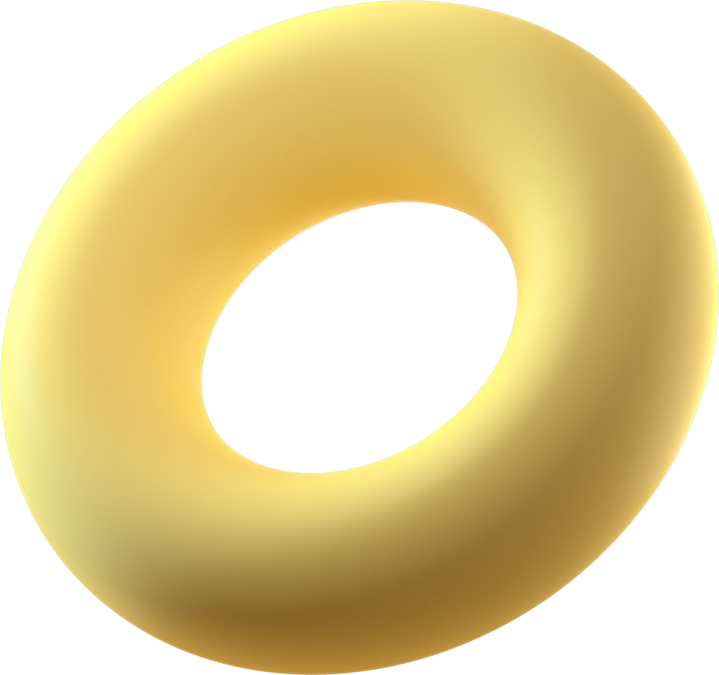 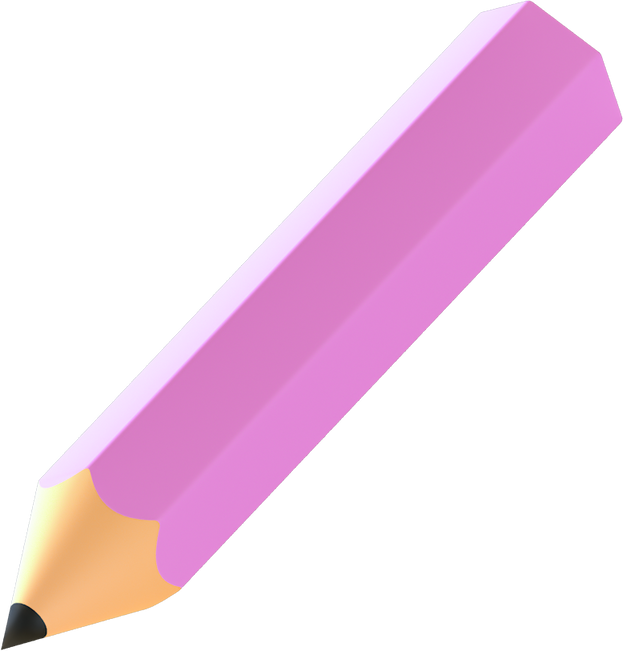 HĐKP 4
Thực hiện các hoạt động sau
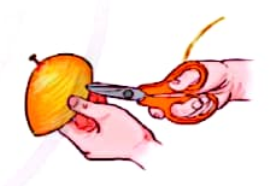 b) Dùng cuộn dây đó cuốn dần dần để phủ kín một nửa
mặt cầu rồi cắt dây ở điểm cuối cùng. Như vậy, đoạn dây 
thứ nhất “đã lát kín” một nửa mặt cầu.
                   Ti   Tiếp tục dùng cuộn dây đó cuốn dần dần để phủ kín mặt trụ và 
                           cắt dây ở điểm cuối cùng, ta được đoạn dây thứ hai “lát kín” mặt
                          xung quanh của hình trụ.
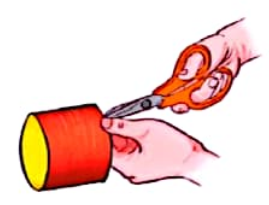 Đoạn dây thứ hai gấp 2 lần đoạn dây thứ nhất.
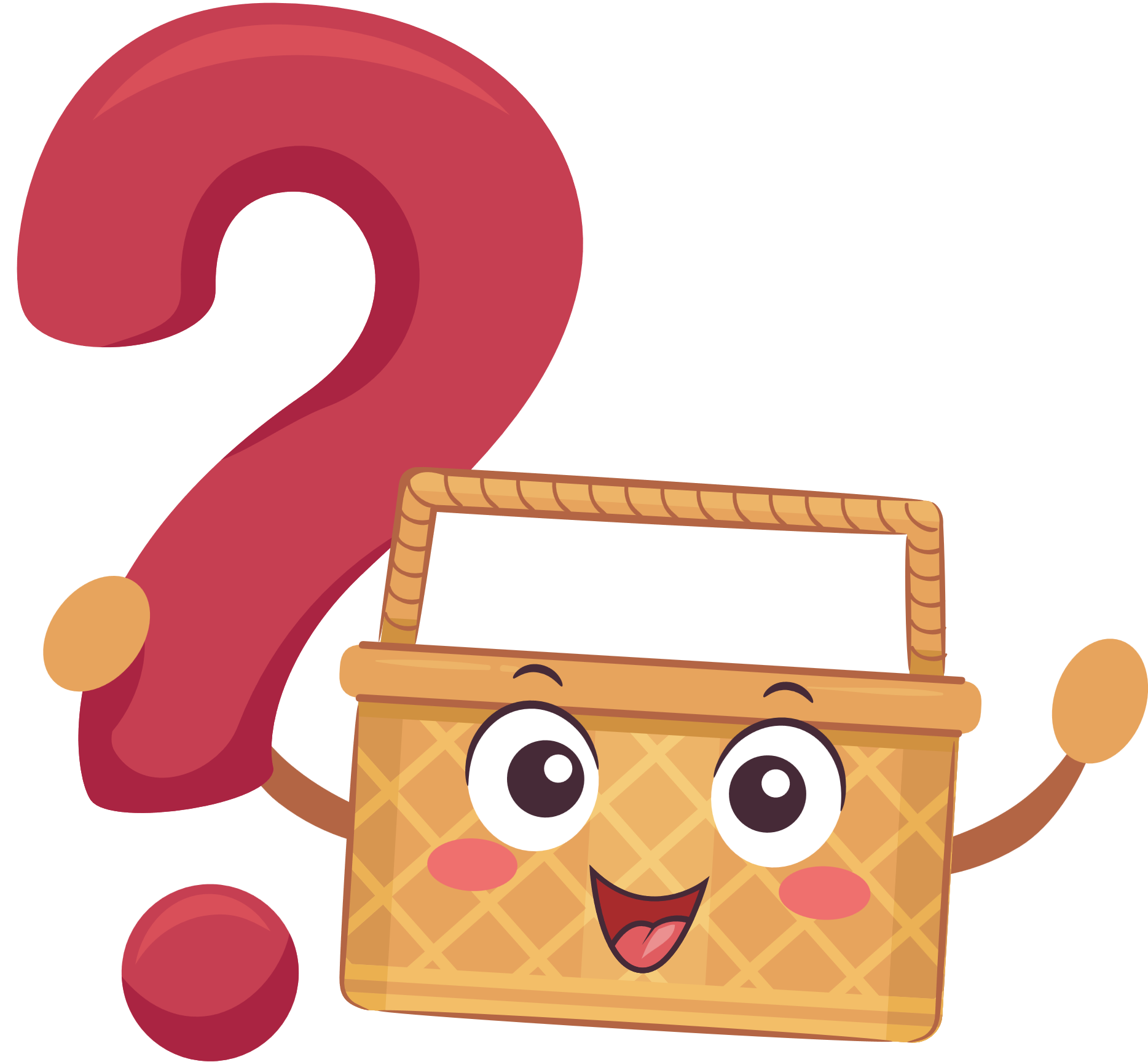 So sánh độ dài hai đoạn dây trên.
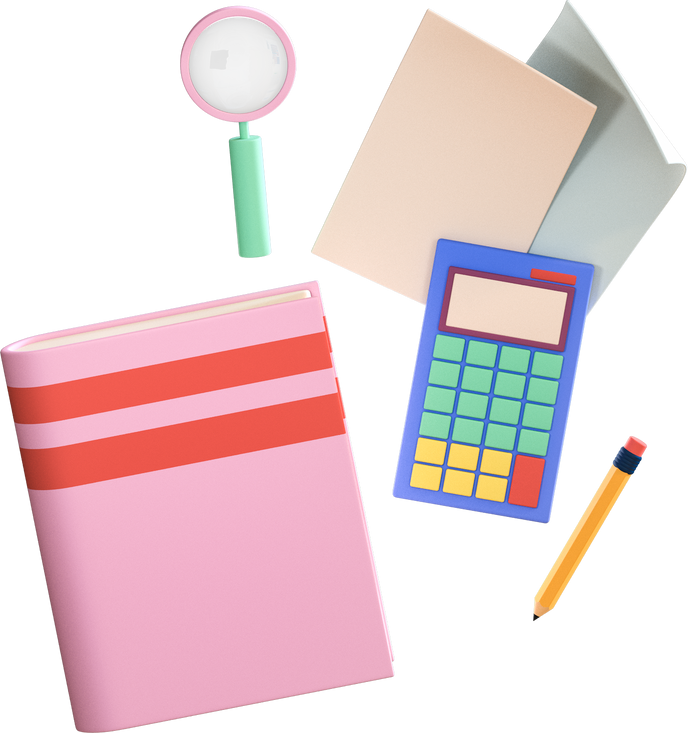 Diện tích của mặt cầu trên bằng diện tích xung quanh của hình trụ đã chuẩn bị.
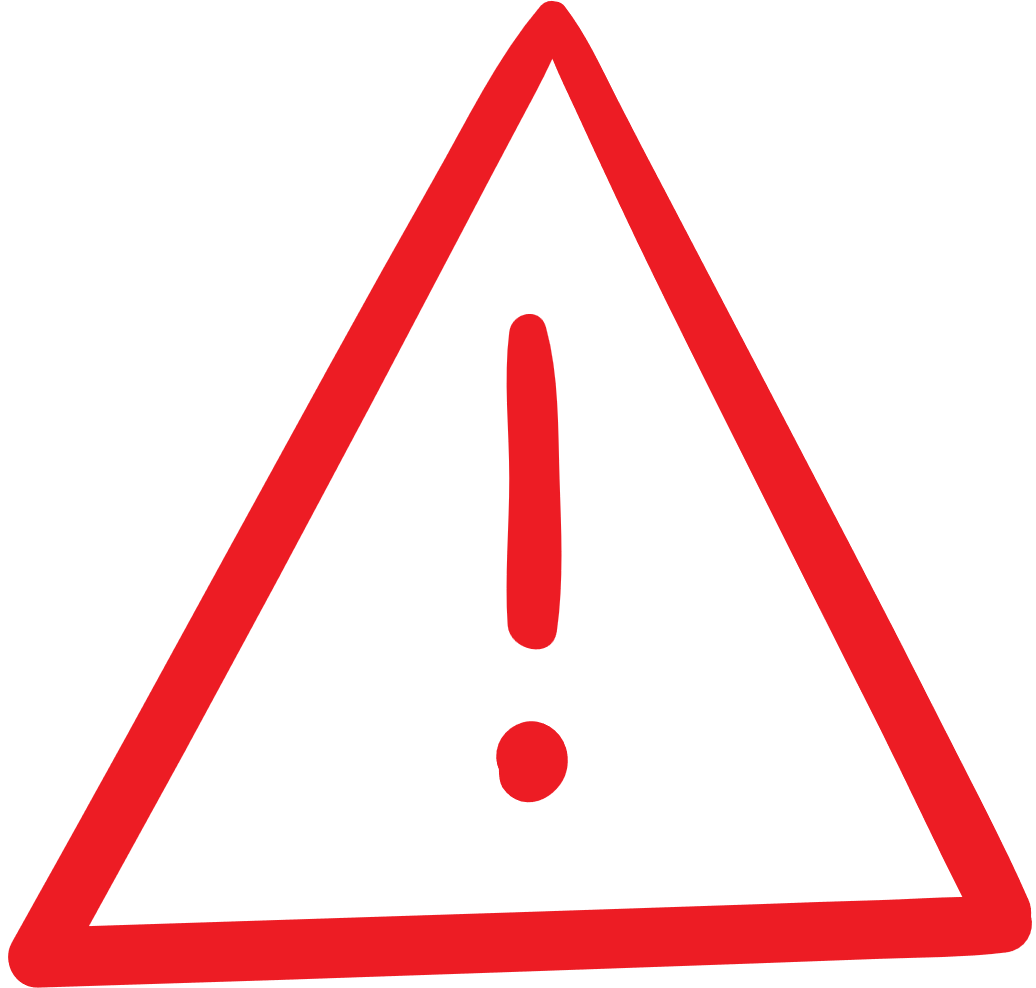 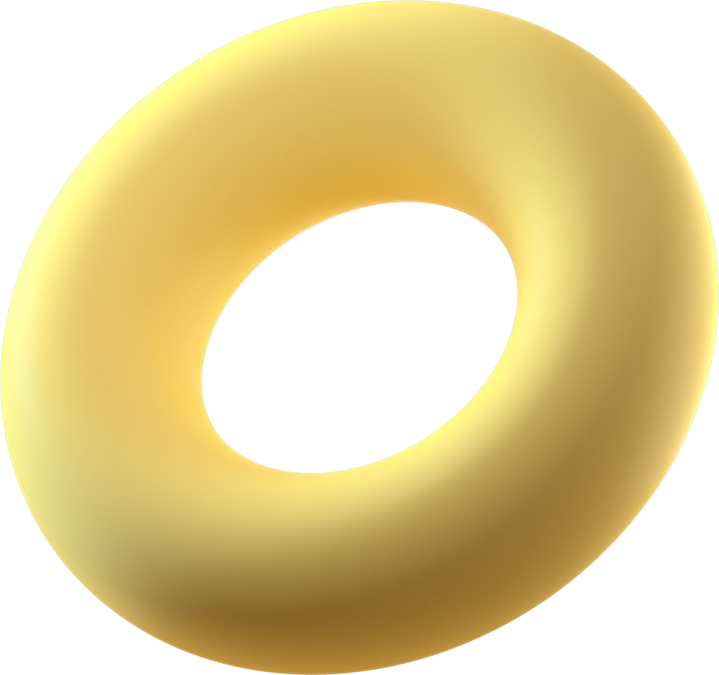 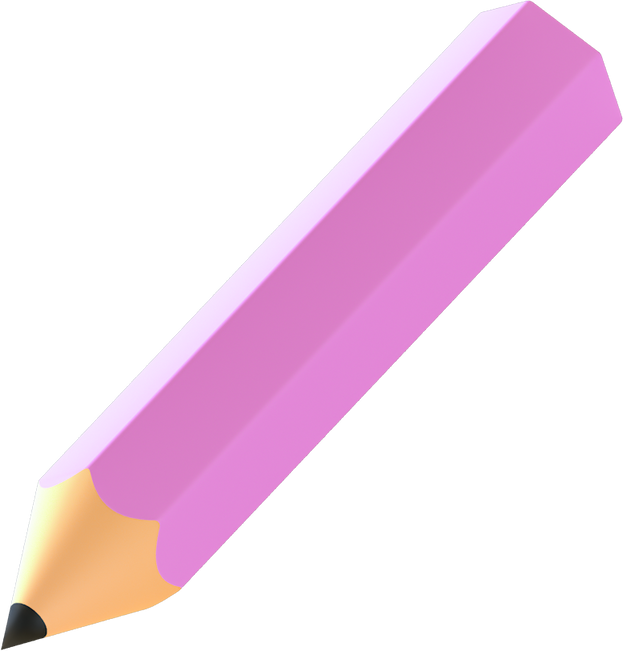 HĐKP 4
Thực hiện các hoạt động sau
c) Tính diện tích xung quanh của hình trụ có bán kính đáy là R và chiều cao là 2R.
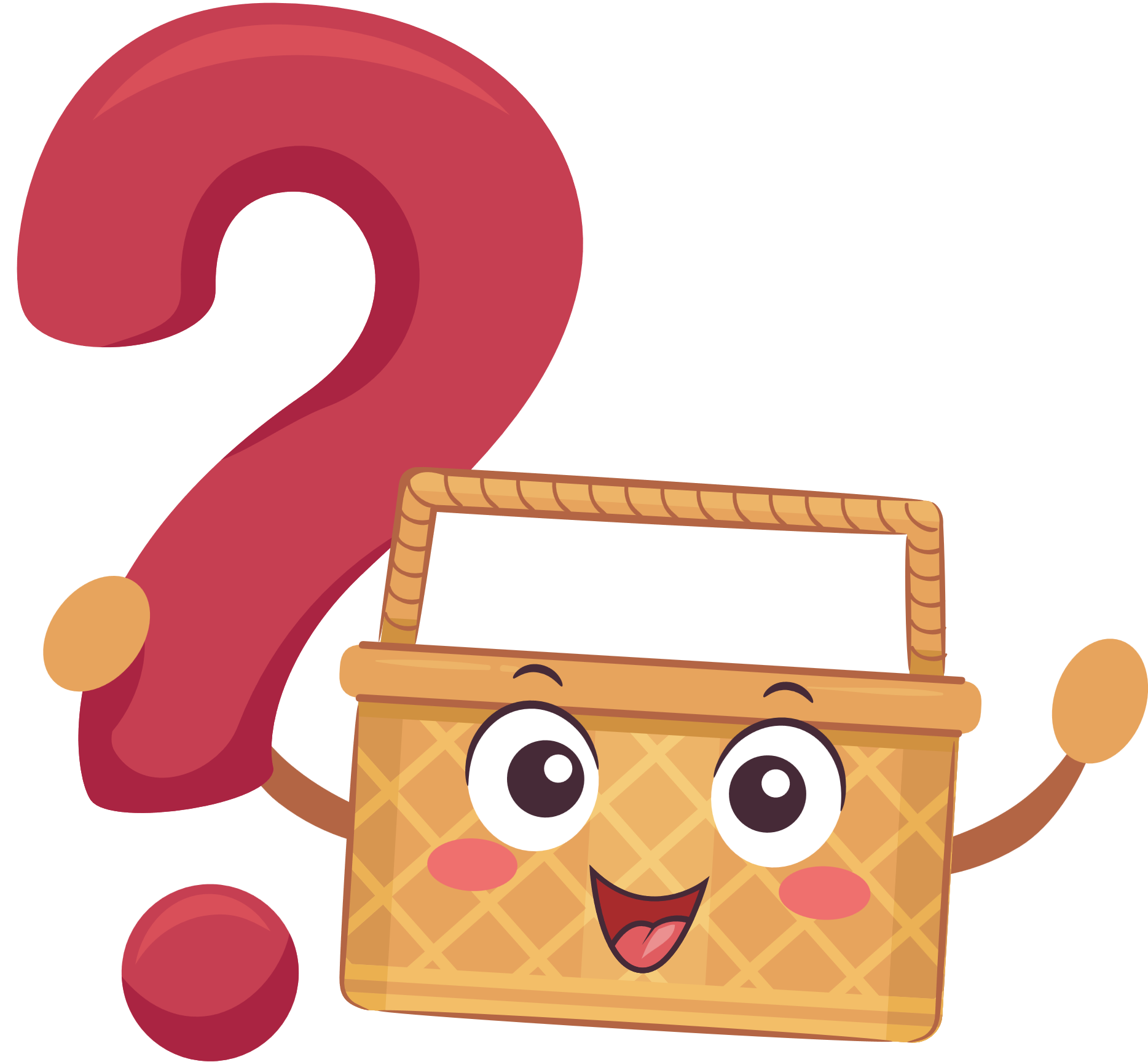 Dự đoán về công thức tính diện tích của mặt cầu có bán kính là R.
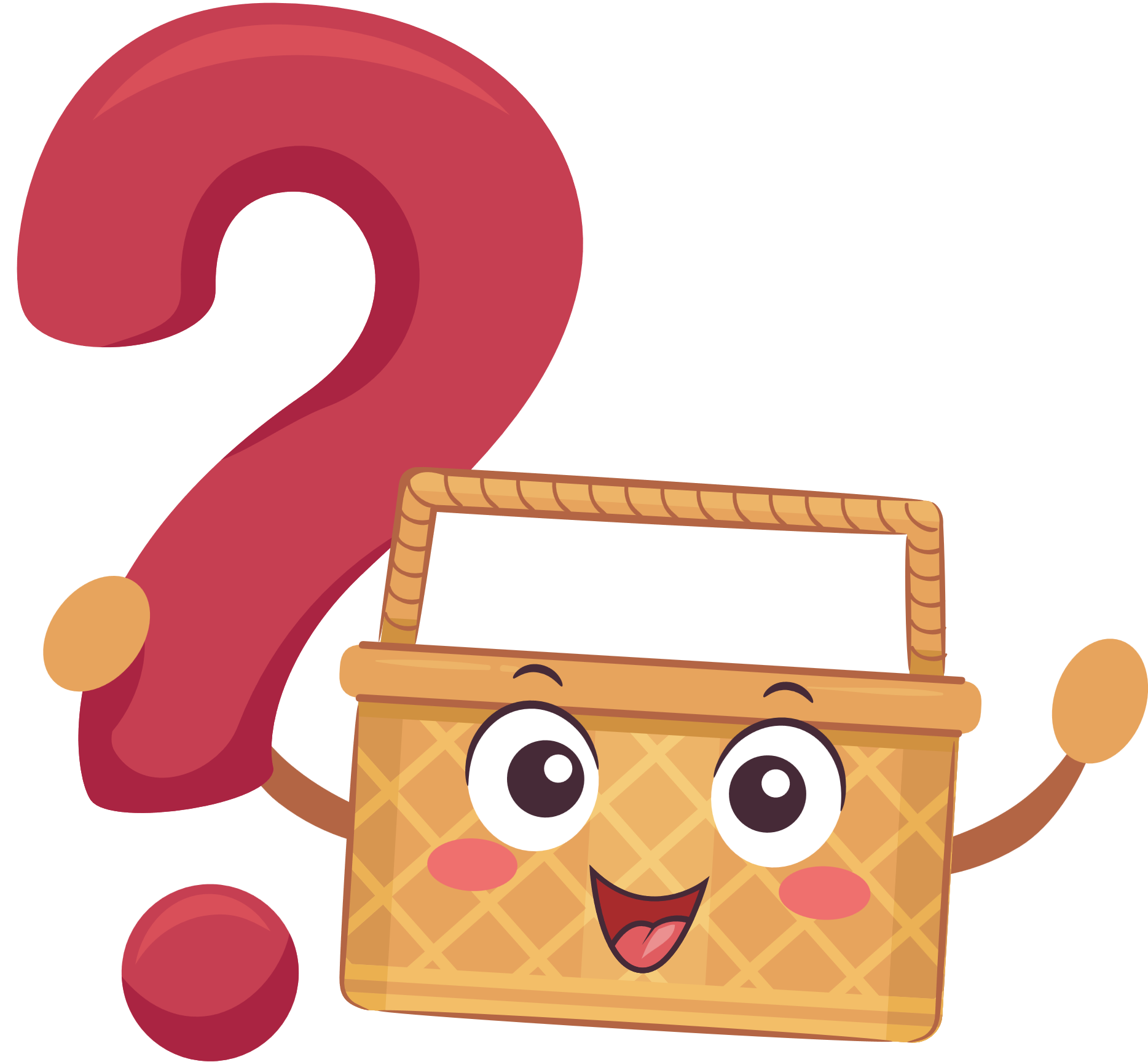 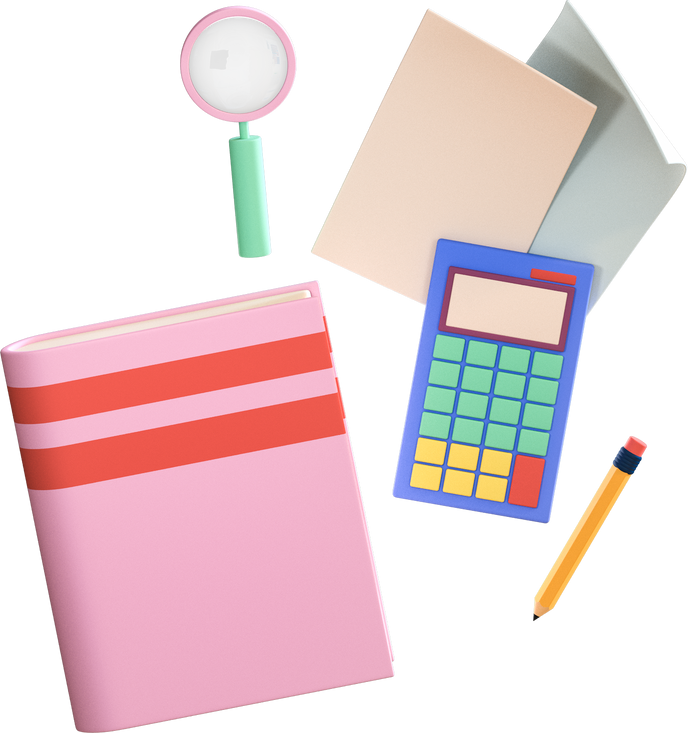 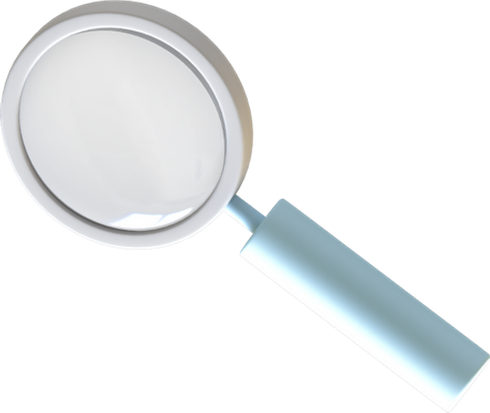 KẾT LUẬN
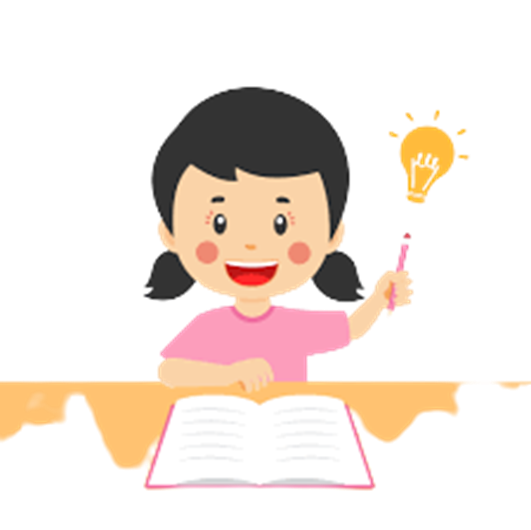 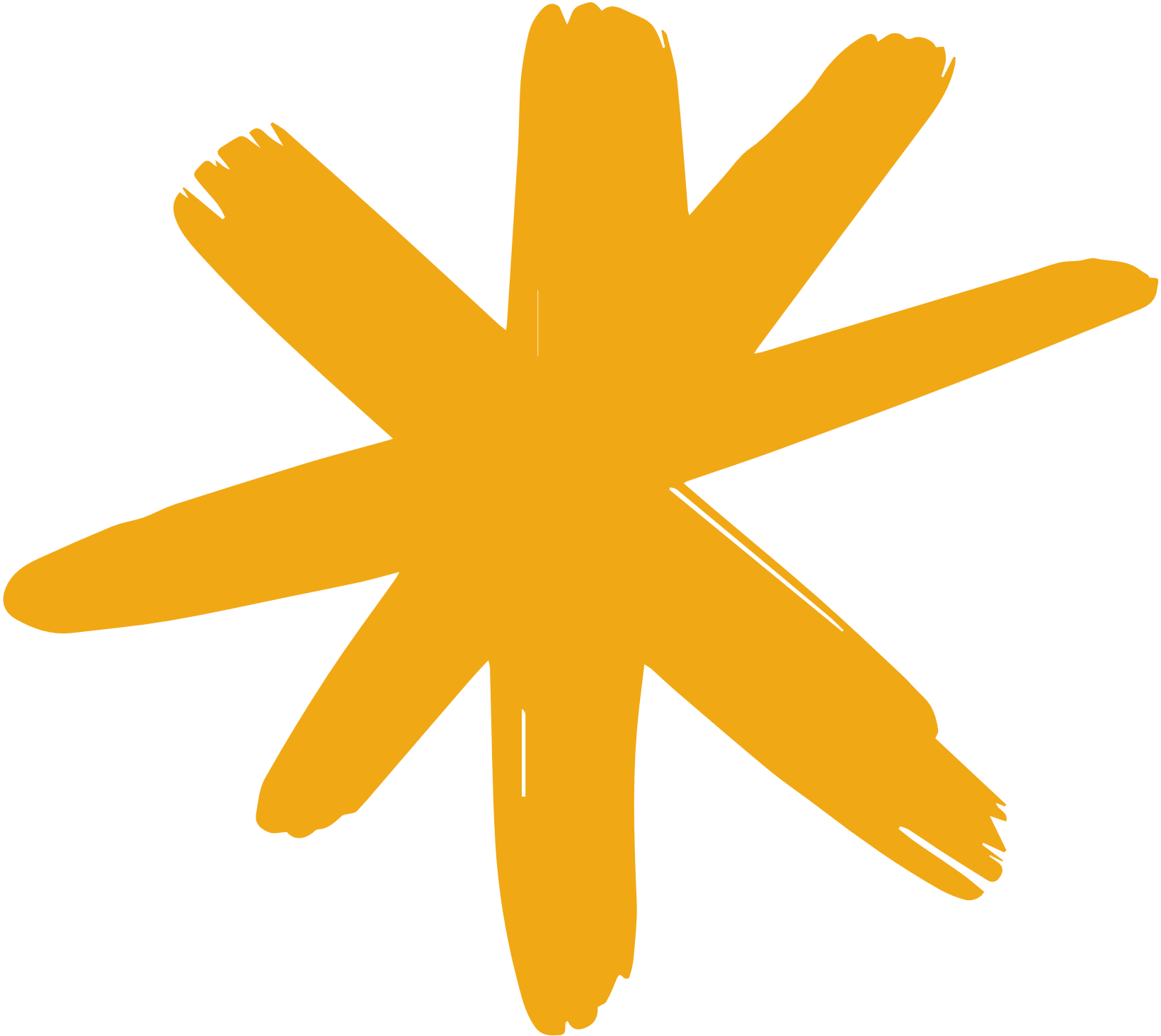 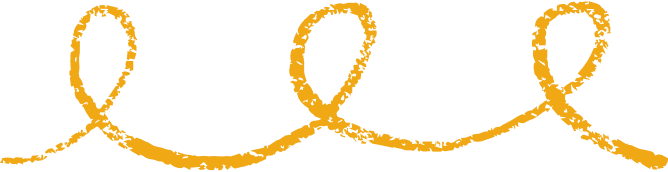 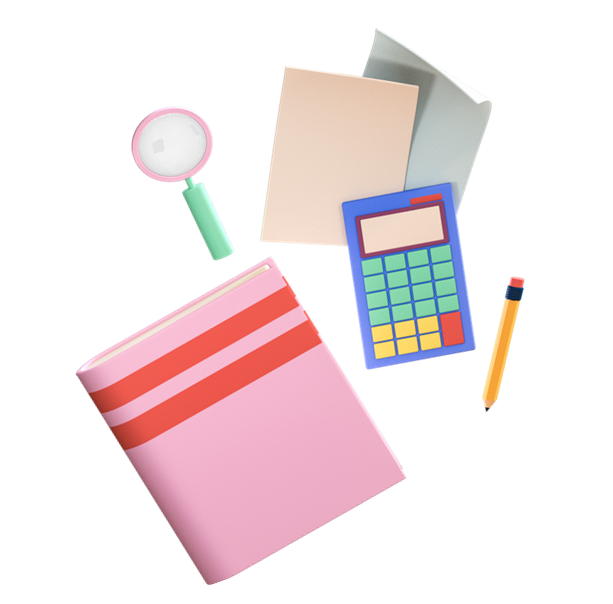 Ví dụ 2
Cho một hình cầu có bán kính là 10 cm. Diện tích mặt cầu đó bằng bao nhiêu? (làm tròn kết quả đến hàng phần trăm)
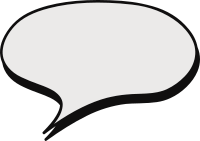 Giải
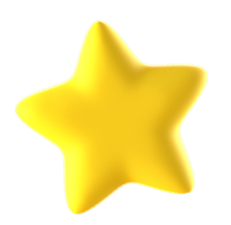 Diện tích mặt cầu đó là
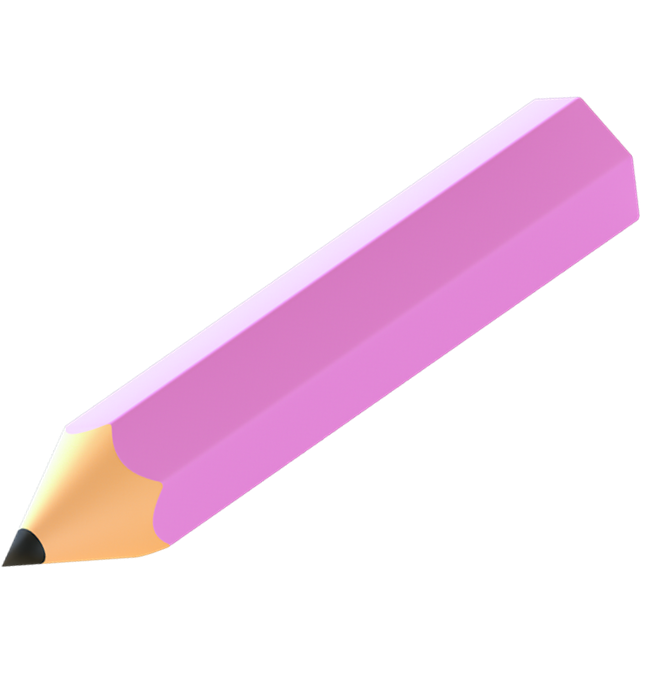 Luyện tập 2
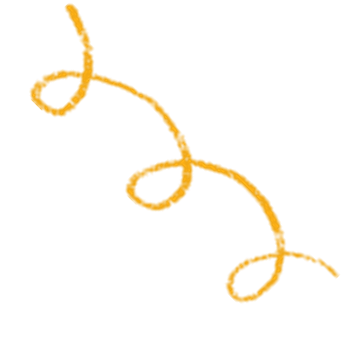 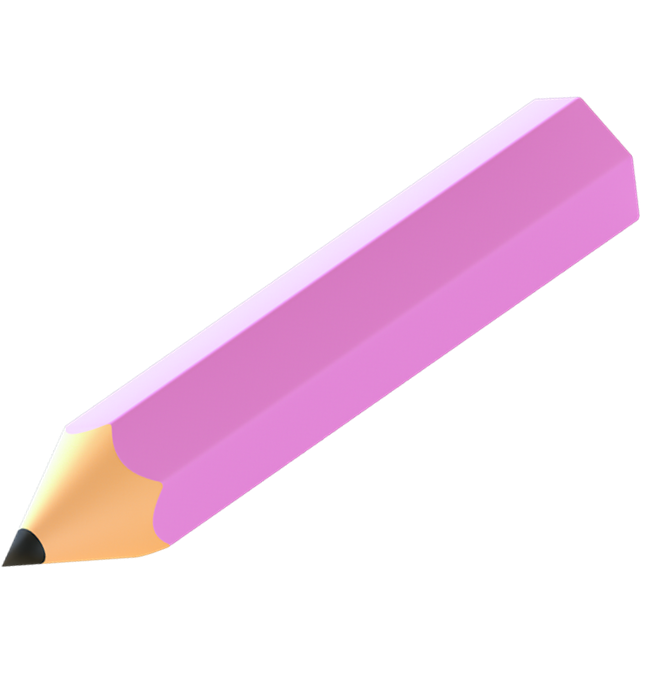 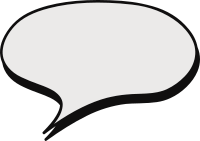 Giải
Một quả bóng đá theo tiêu chuẩn chuyên nghiệp (cho cả nam và nữ, từ khoảng 11, 12 tuổi trở lên), thường nặng 450g, có chu vi đường tròn lớn khoảng 70 cm. Diện tích bề mặt của quả bóng đá như thế bằng bao nhiêu? (làm tròn kết quả đến hàng phần trăm)
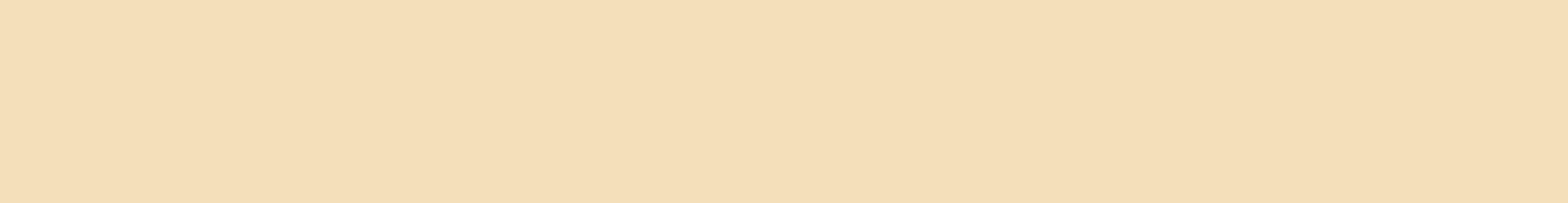 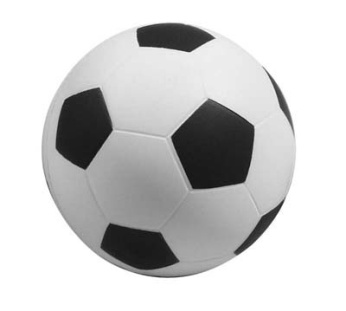 Bán kính mặt cầu là
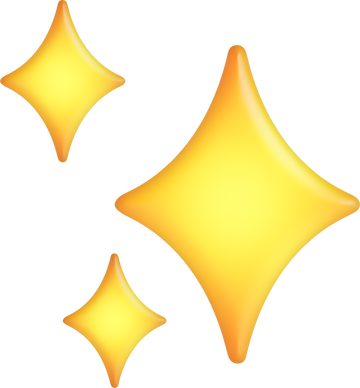 Diện tích mặt cầu đó là
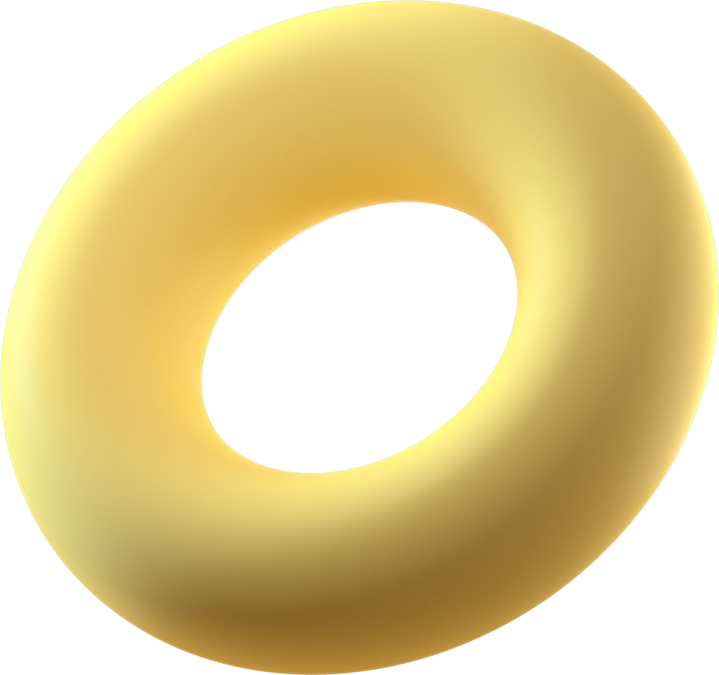 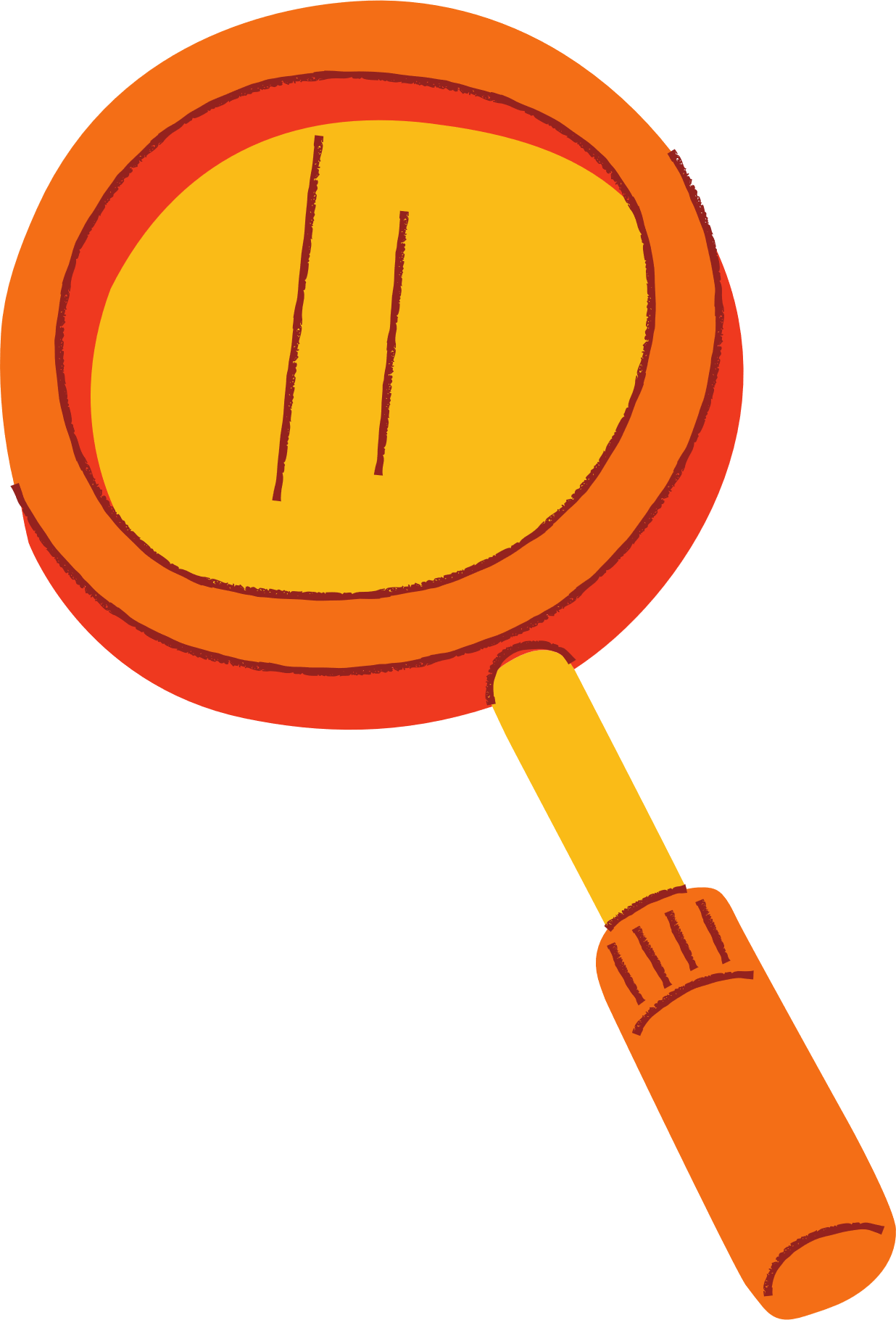 III. THỂ TÍCH CỦA HÌNH CẦU
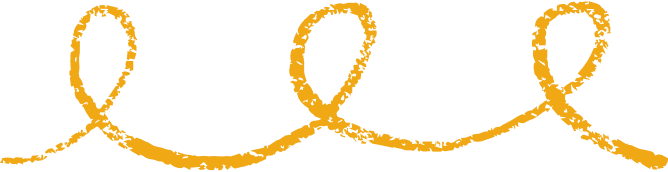 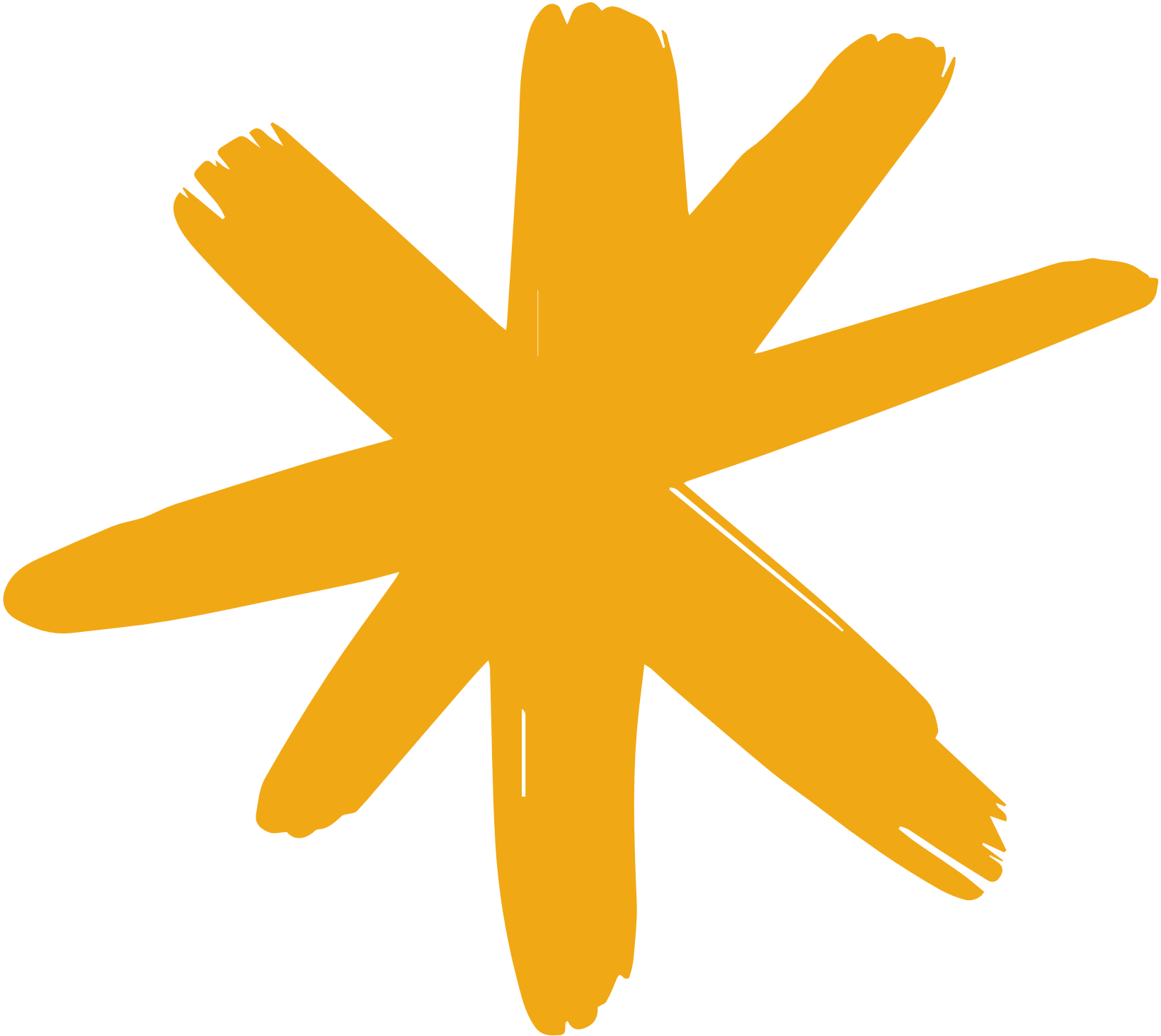 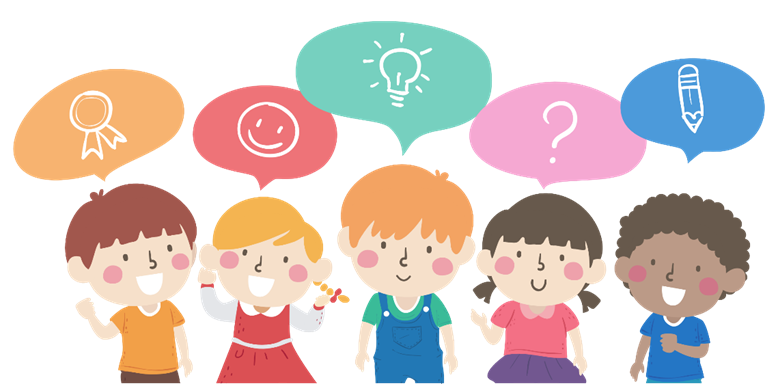 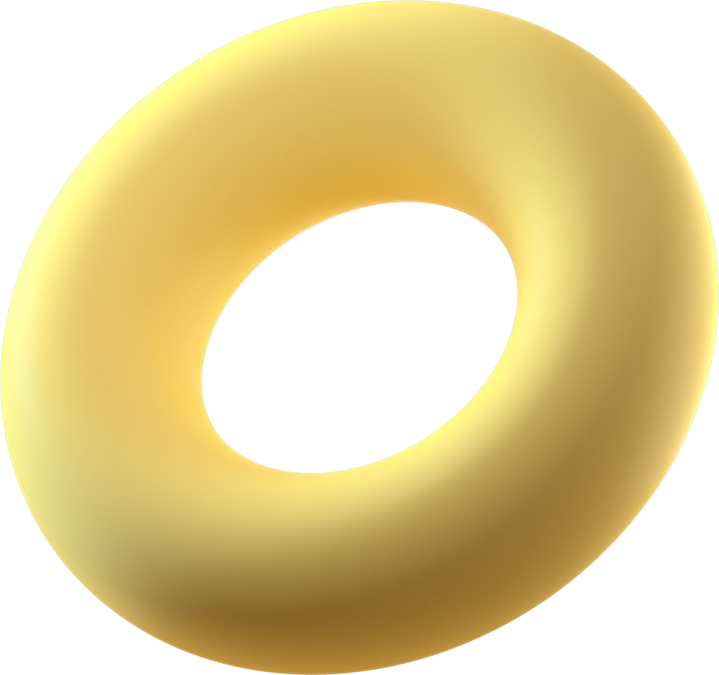 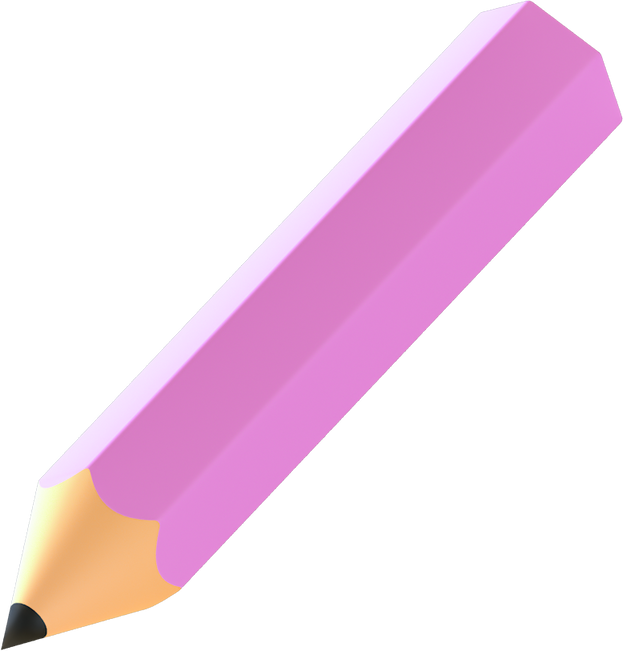 HĐKP 4
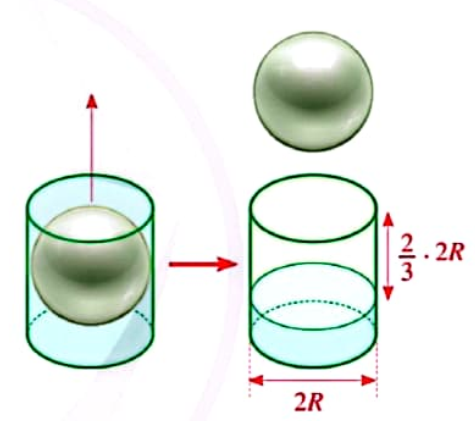 Cho biết thể tích của hình cầu bằng bao nhiêu phần thể tích của cốc hình trụ?
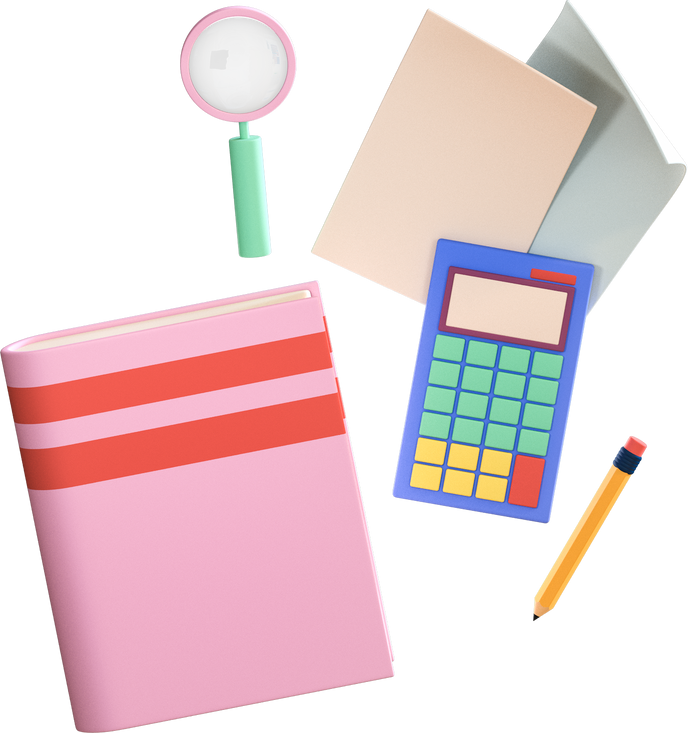 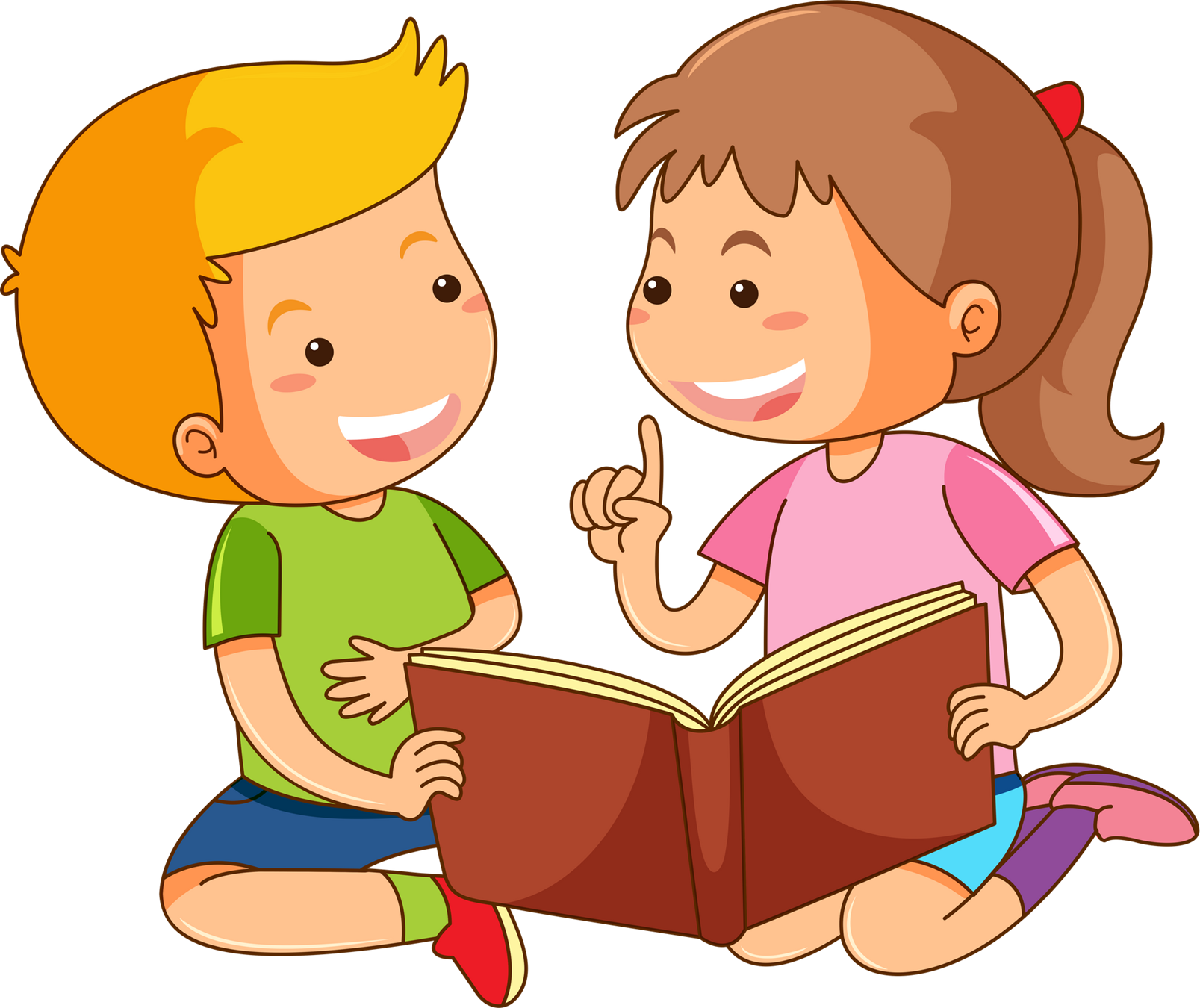 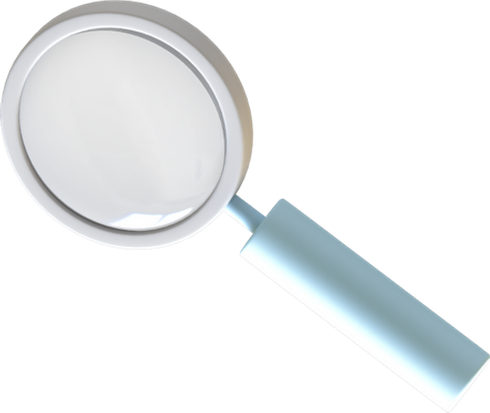 KẾT LUẬN
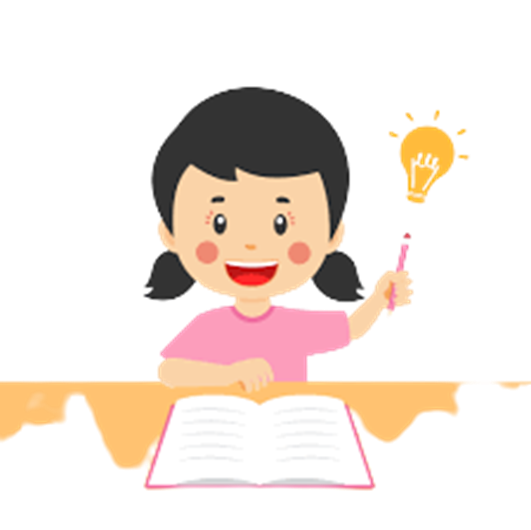 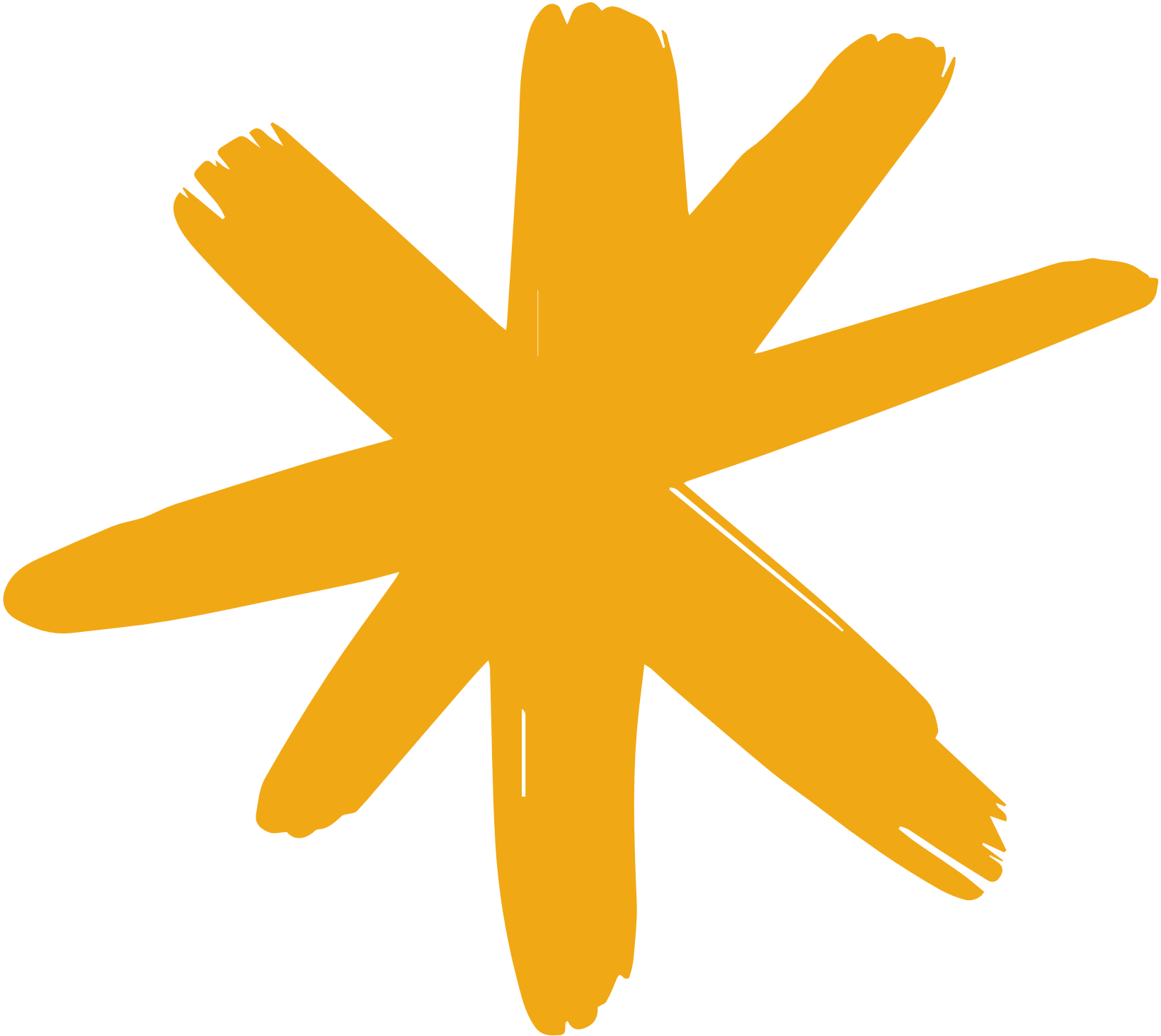 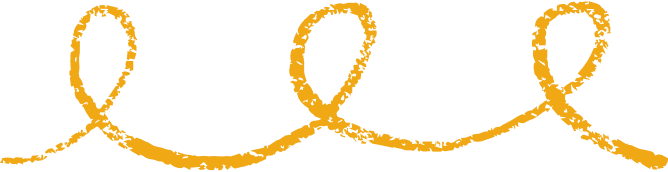 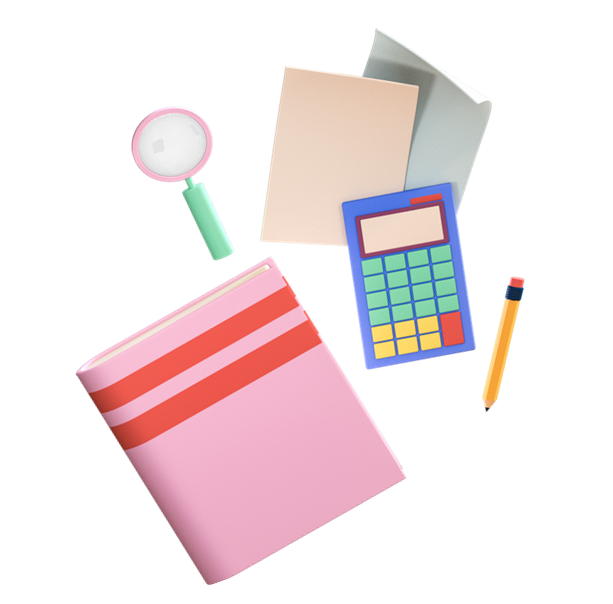 Bạn Lan cắt một trái cam có dạng hình cầu thành hai phần như nhau, đường kính của nửa trái cam (tính cả vỏ) đo được khoảng 7 cm, biết vỏ cam dày khoảng 4mm. Hỏi thể tích phần ruột của cam đó bằng bao nhiêu? (làm tròn kết quả đến hàng phần trăm)
Ví dụ 3
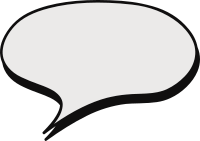 Giải
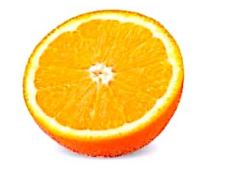 Đổi 4 mm = 0,4 cm
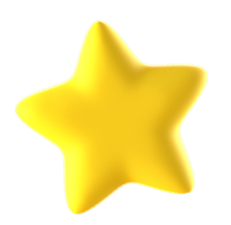 Thể tích phần ruột của quả cam đó là
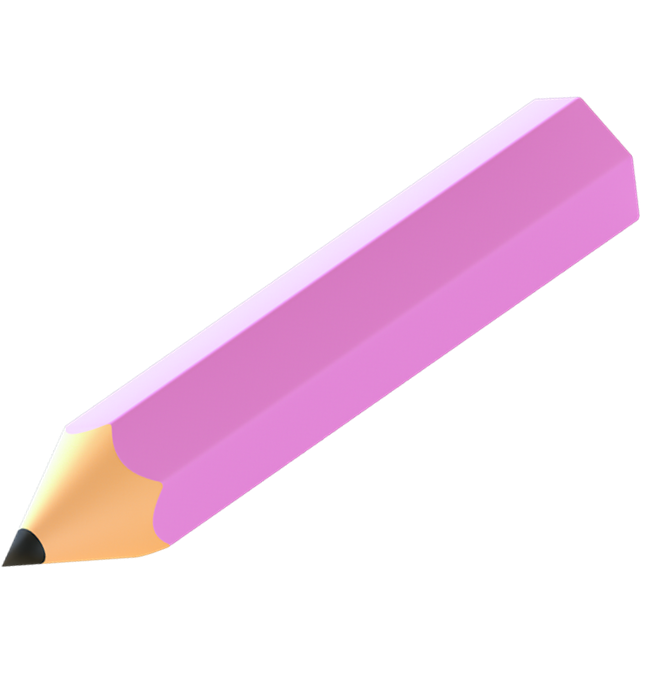 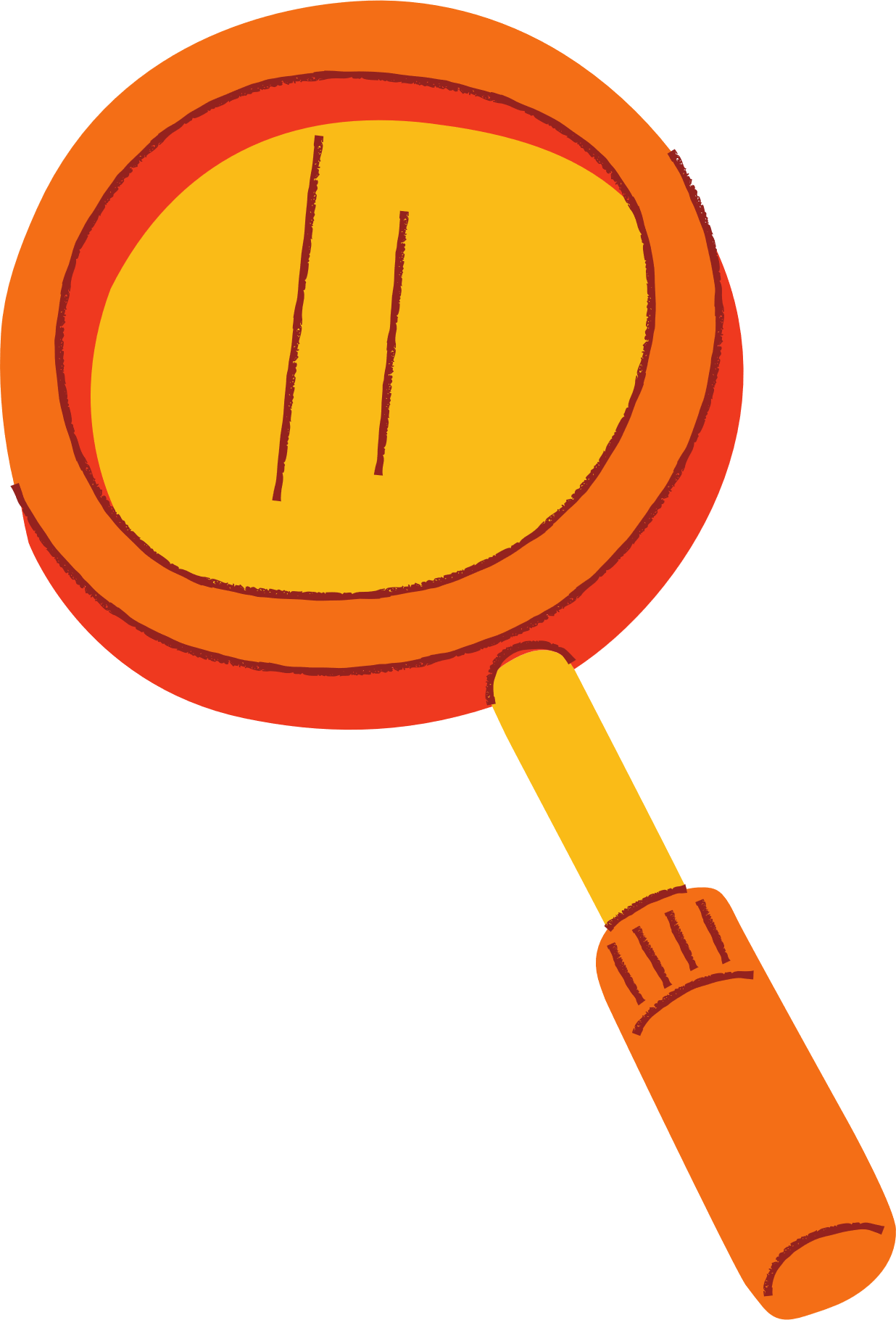 TRẮC NGHIỆM CỦNG CỐ
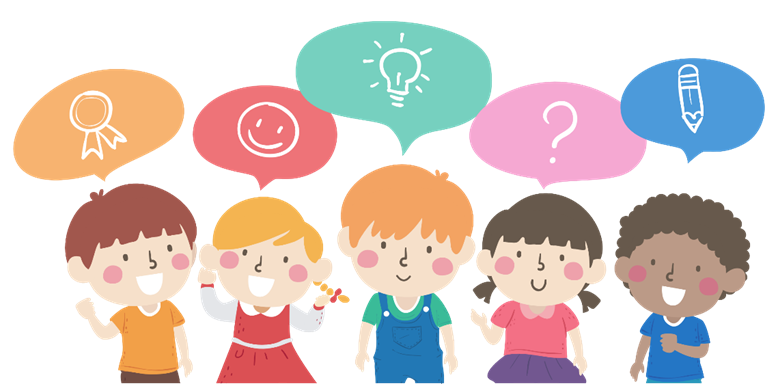 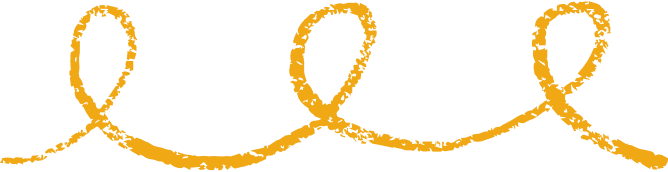 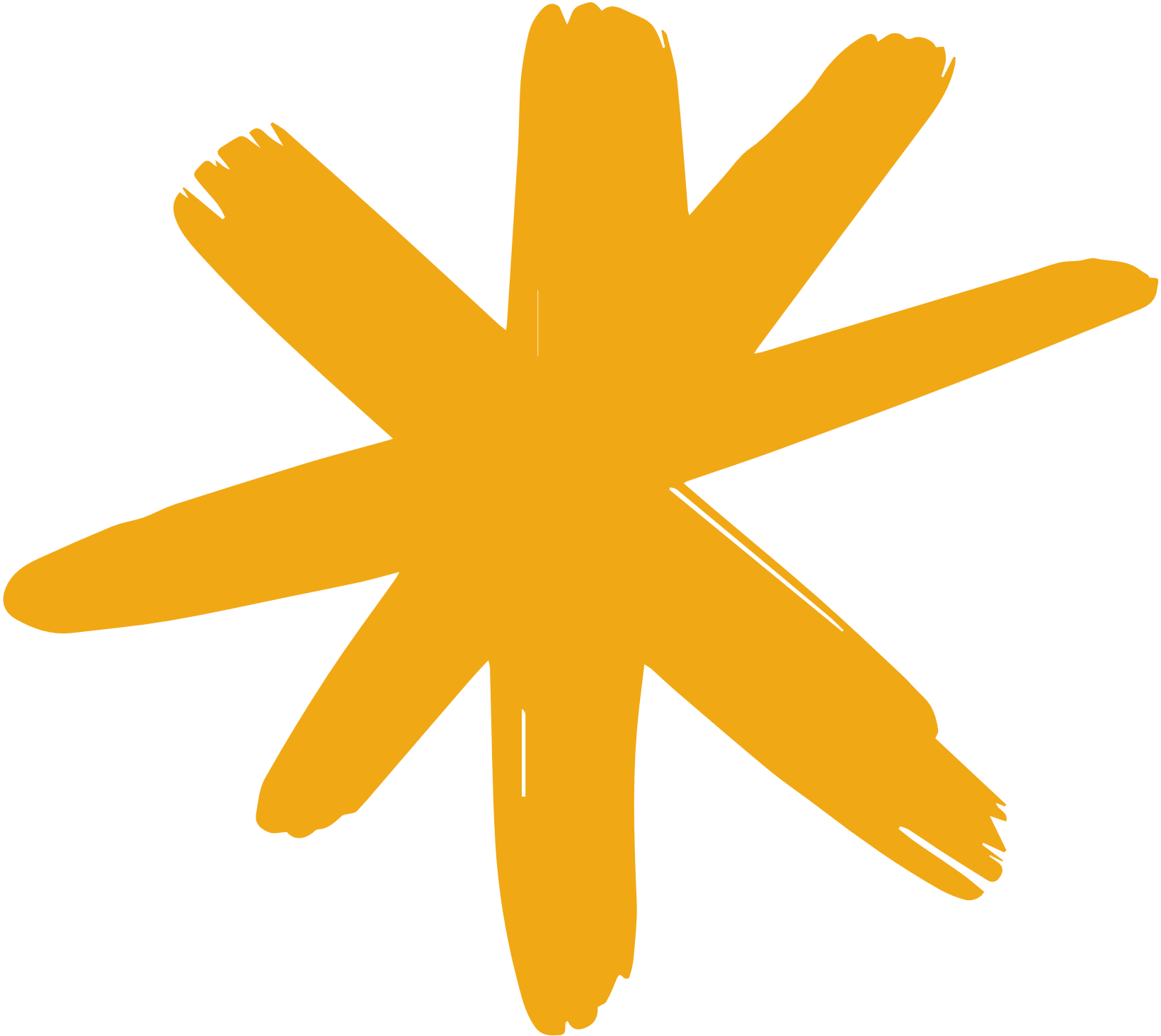 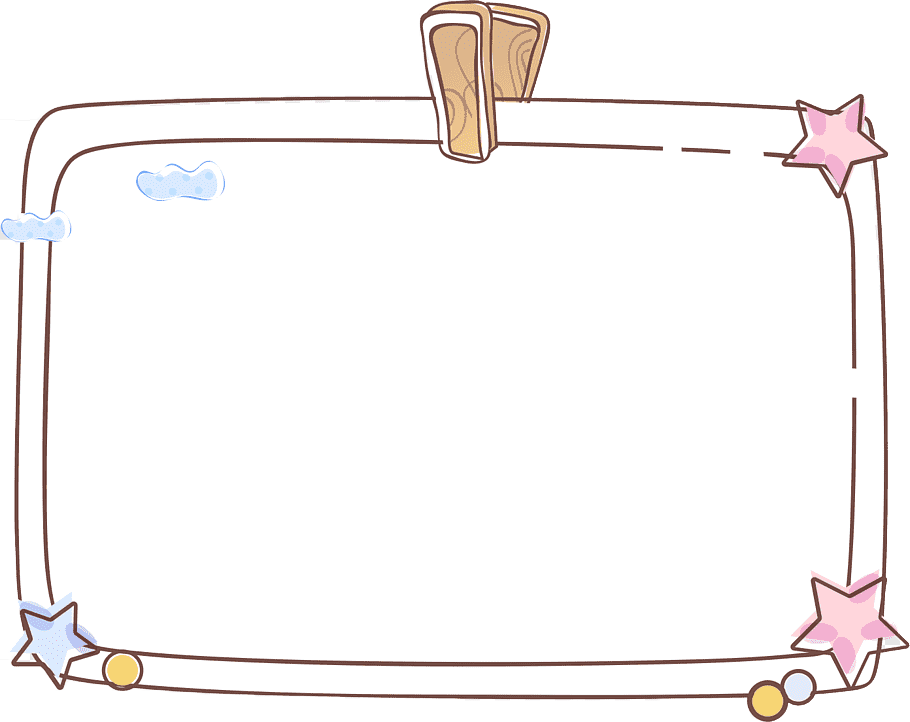 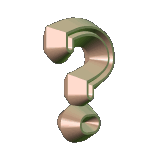 Câu 1: Diện tích mặt cầu có bán kính 3 cm là bao nhiêu xăng ti met vuông?
37,68
36
B
A
103,04
113,04
D
C
Tiếc quá …! Bạn chọn sai rồi !
Tiếc quá …! Bạn chọn sai rồi !
Tiếc quá …! Bạn chọn sai rồi !
Hoan hô . Bạn chọn đúng rồi !
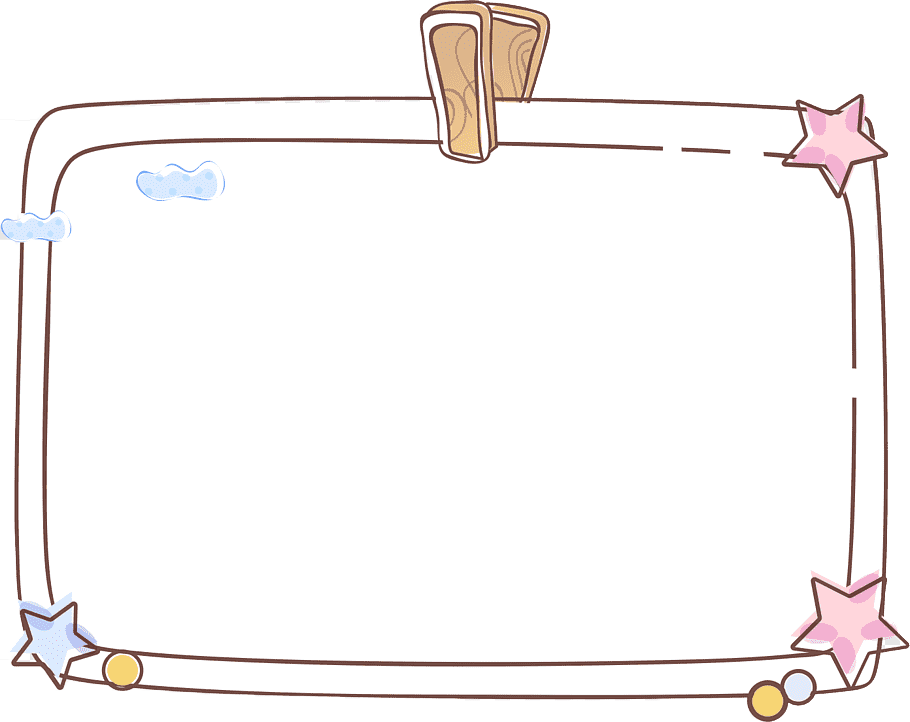 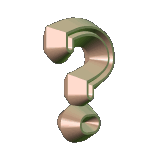 B
A
D
C
Tiếc quá …! Bạn chọn sai rồi !
Tiếc quá …! Bạn chọn sai rồi !
Tiếc quá …! Bạn chọn sai rồi !
Hoan hô . Bạn chọn đúng rồi !
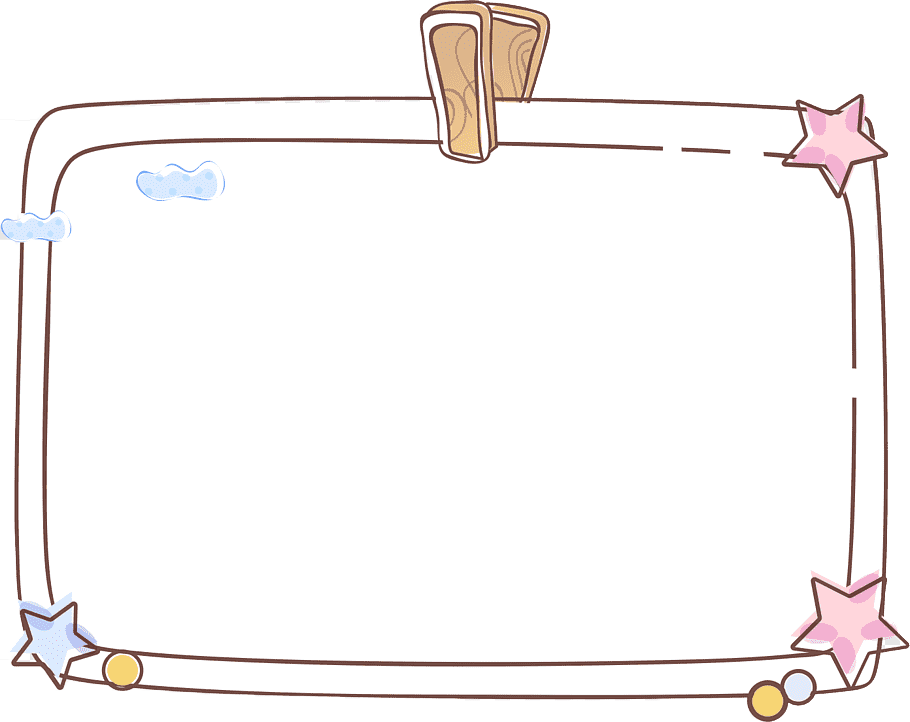 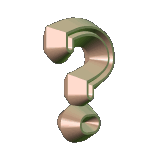 Câu 3: Diện tích mặt cầu có đường kính 10 cm là
A
B
D
C
Tiếc quá …! Bạn chọn sai rồi !
Tiếc quá …! Bạn chọn sai rồi !
Tiếc quá …! Bạn chọn sai rồi !
Hoan hô . Bạn chọn đúng rồi !
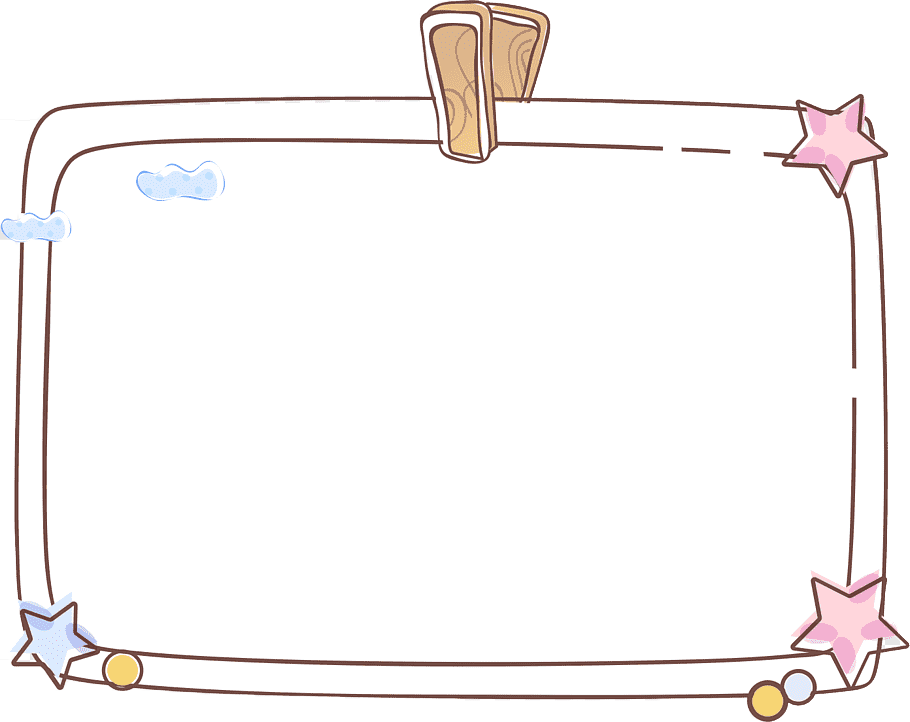 Câu 4: Một hộp đựng bóng tennis có dạng hình trụ chứa vừa khít ba quả bóng tennis xếp theo chiều dọc. Các quả bóng hình tennis có dạng hình cầu, đường kính 6,4 cm. Tính thể tích hộp đựng bóng (bỏ qua bề dày của vỏ hộp)
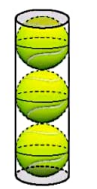 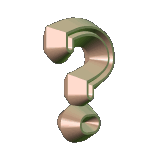 B
A
D
C
Tiếc quá …! Bạn chọn sai rồi !
Tiếc quá …! Bạn chọn sai rồi !
Tiếc quá …! Bạn chọn sai rồi !
Hoan hô . Bạn chọn đúng rồi !
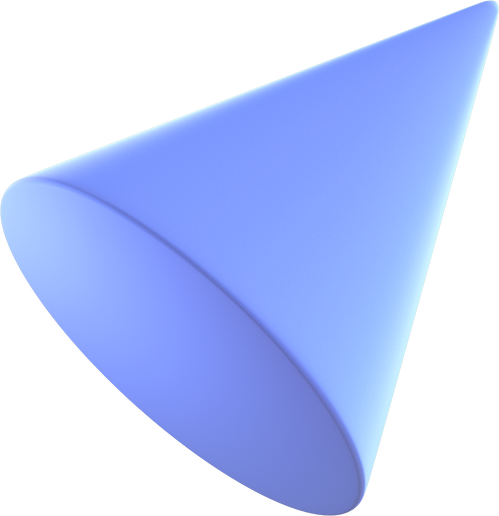 HƯỚNG DẪN VỀ NHÀ
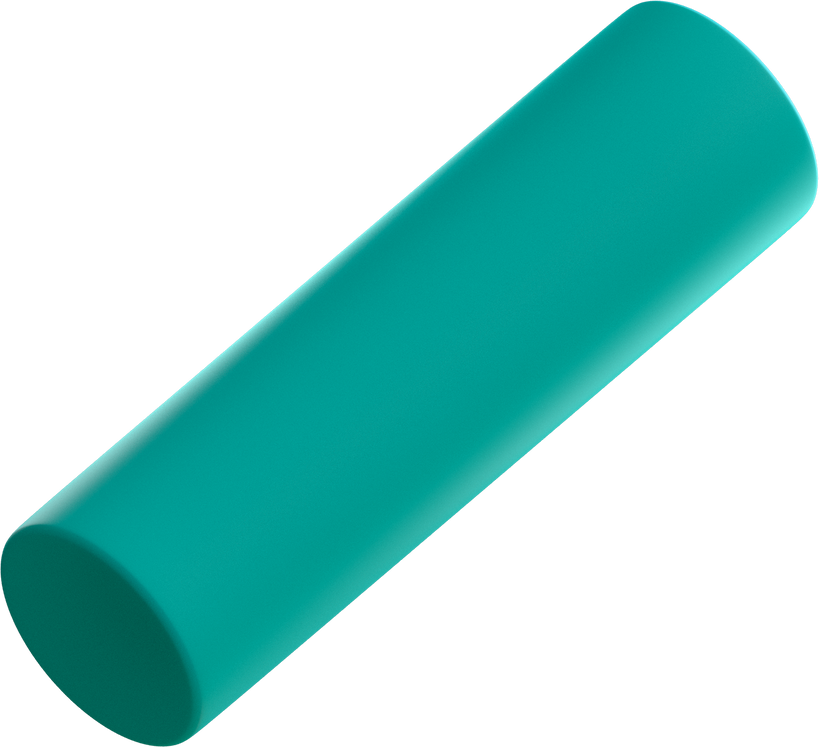 Chuẩn bị bài mới: “BÀI TẬP CUỐI CHƯƠNG 10”.
Hoàn thành bài tập 1 tơi 4 trong SGK trang 108.
Ghi nhớ kiến thức trọng tâm trong bài.
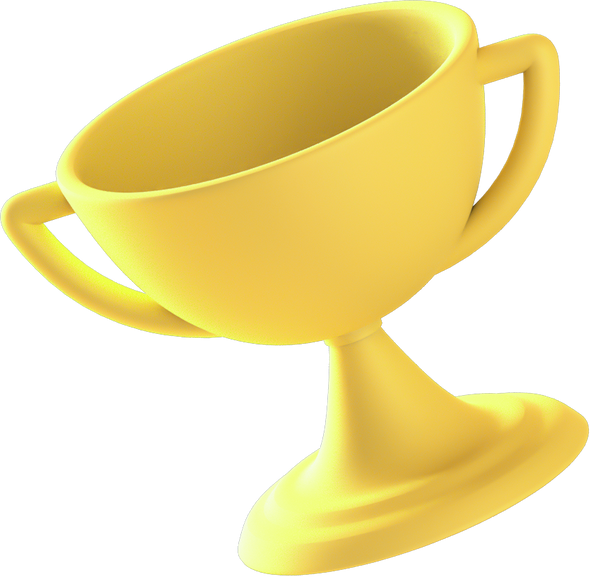 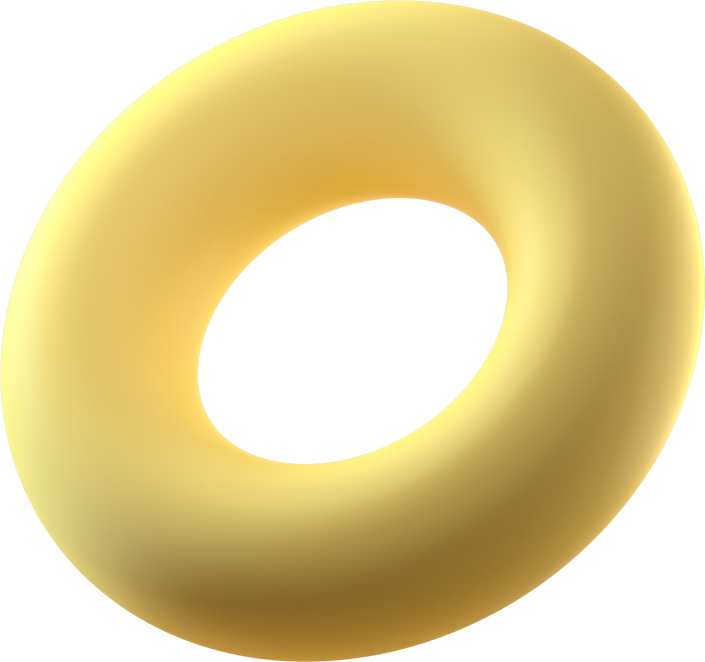 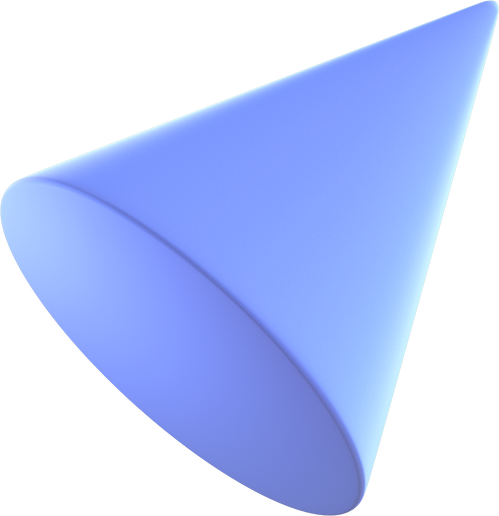 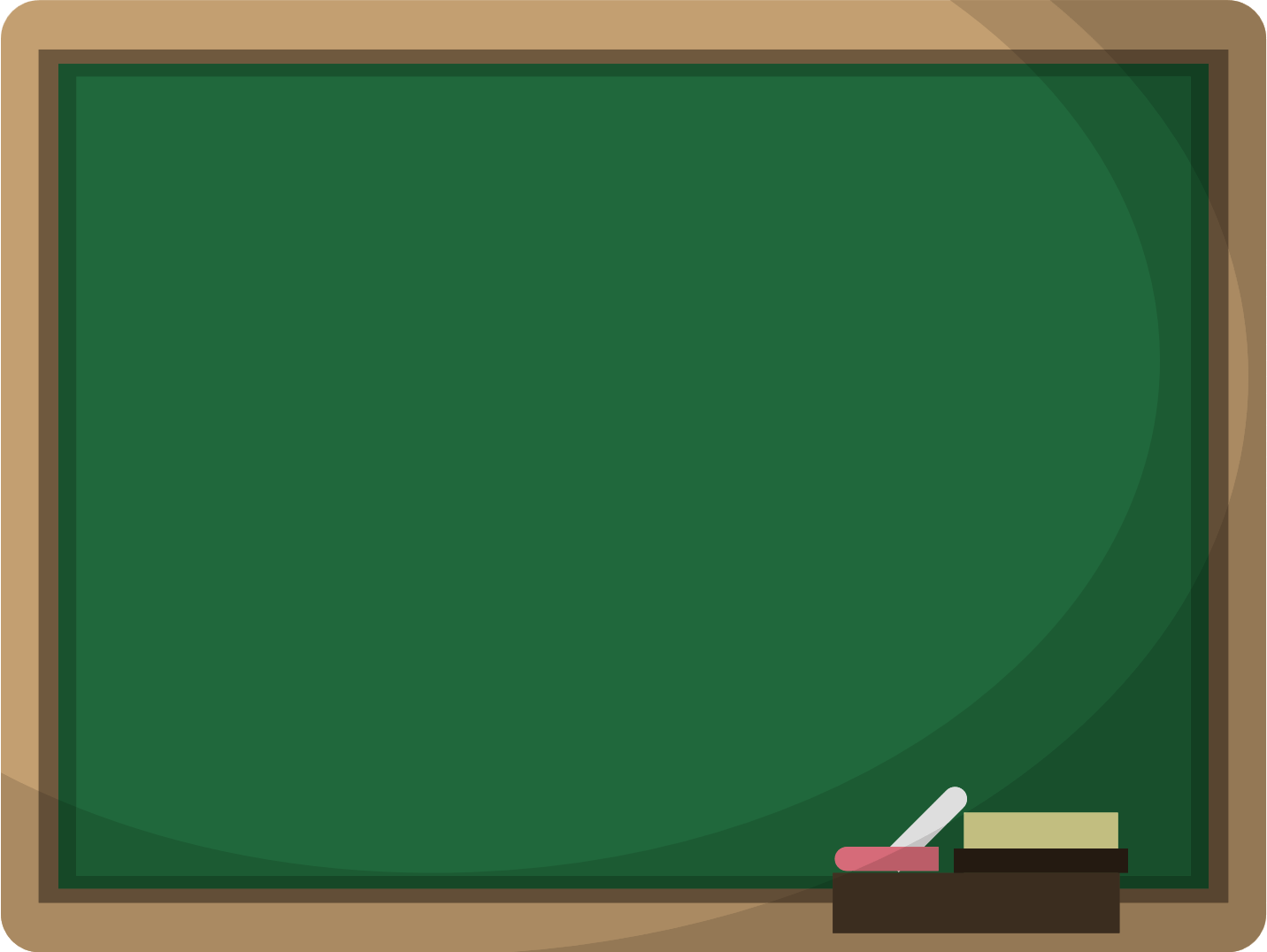 CẢM ƠN CÁC EM 
ĐÃ LẮNG NGHE BÀI HỌC!
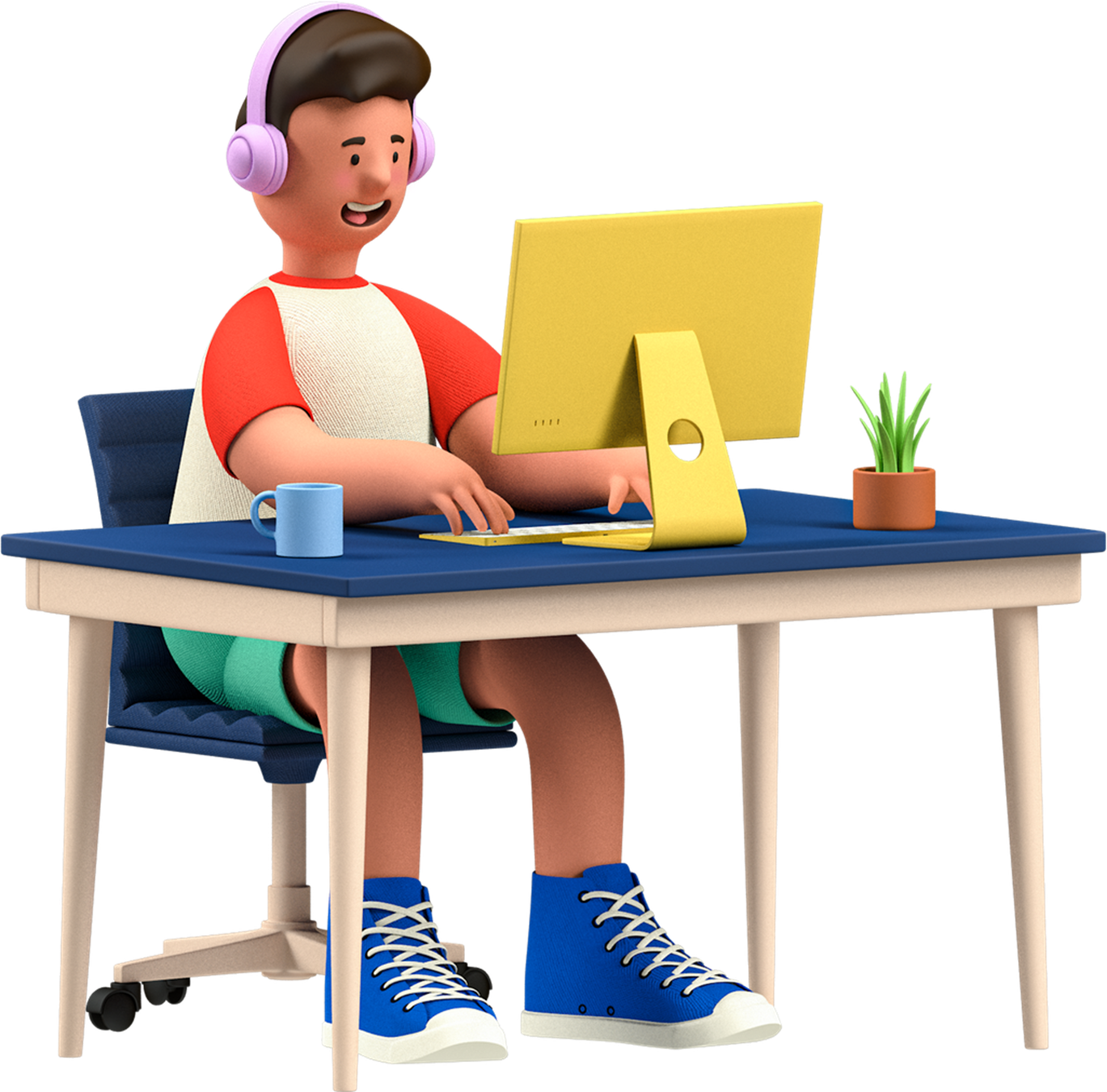 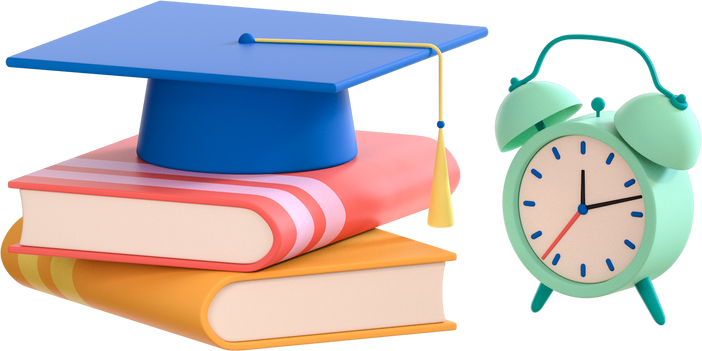